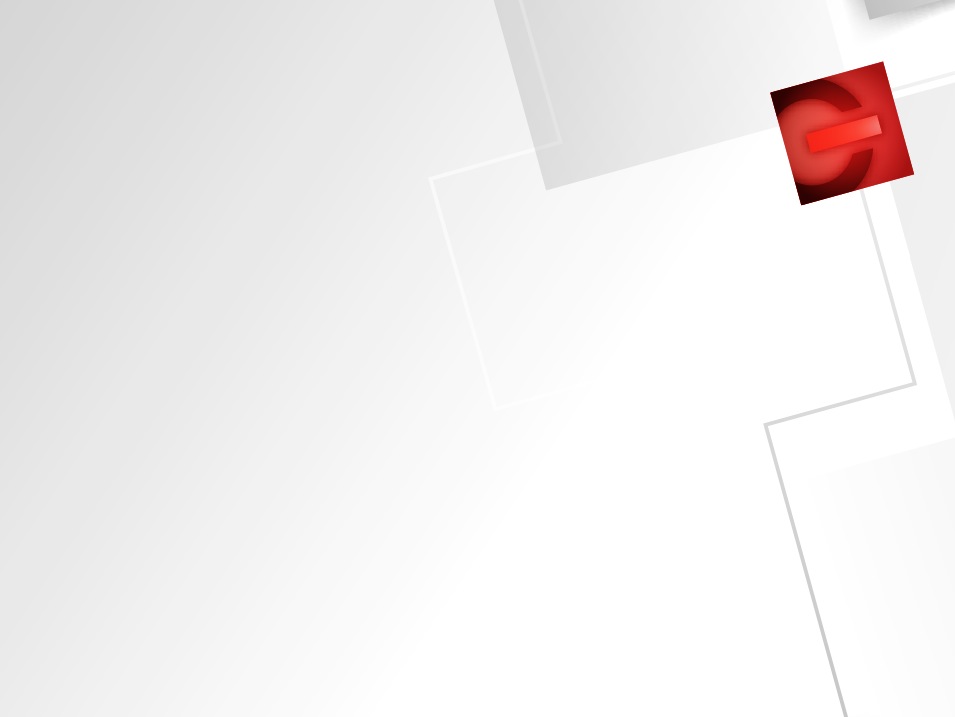 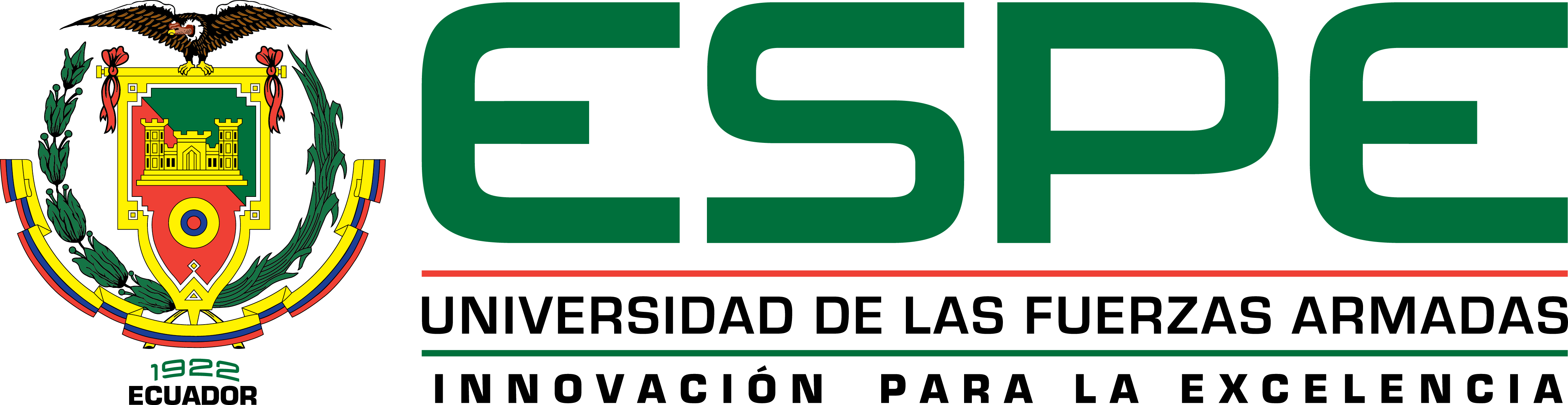 DEPARTAMENTO DE CIENCIAS DE LA COMPUTACIÓN 
CARRERA DE INGENIERÍA DE SISTEMAS E INFORMÁTICA
TEMA: PROTOTIPO DE PLATAFORMA COMO SERVICIO (PaaS)BASADO EN TECNOLOGÍAS ABIERTAS
AUTOR: ANDRÉS SEBASTIÁN RODRÍGUEZ FLORES
 
DIRECTOR: ING. FREDDY DUEÑAS
CODIRECTOR: ING. PABLO PARRA
 
SANGOLQUÍ
AGOSTO 2015
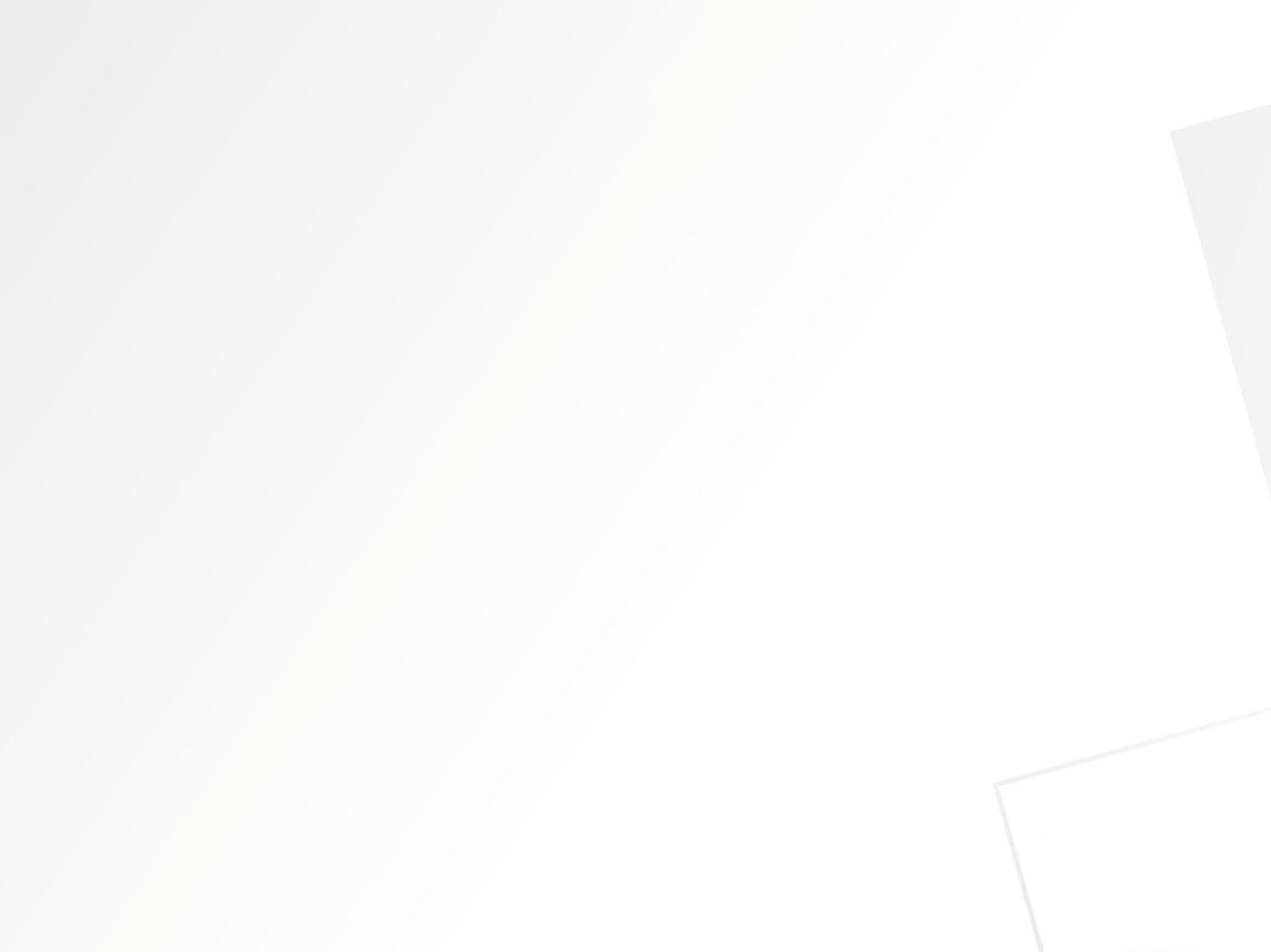 Contenido
Introducción  

Marco Teórico

Desarrollo

Diseño e Implementación de Prototipo para Plataforma como Servicio

Conclusiones y Recomendaciones
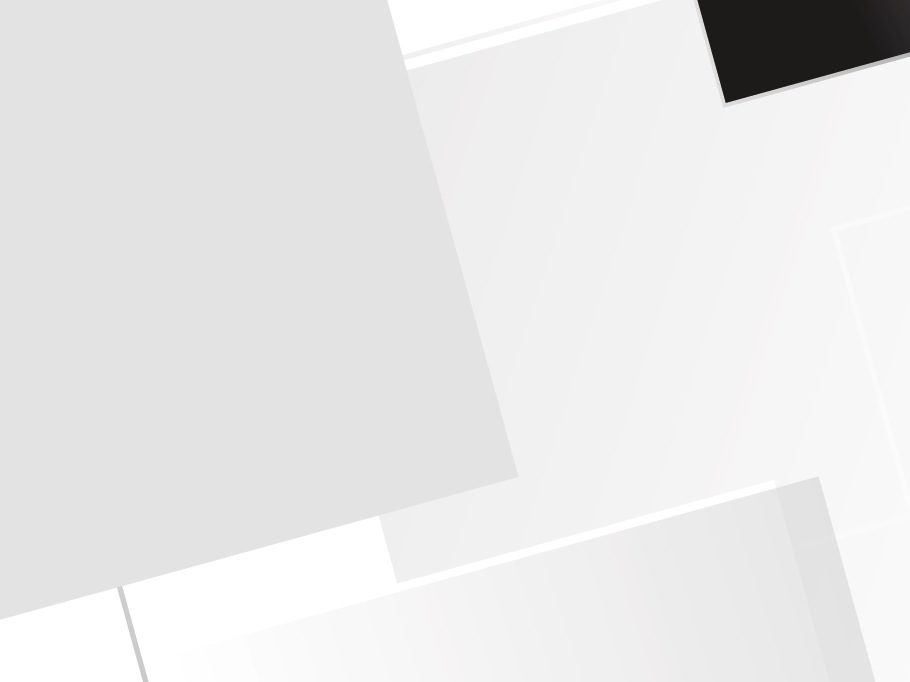 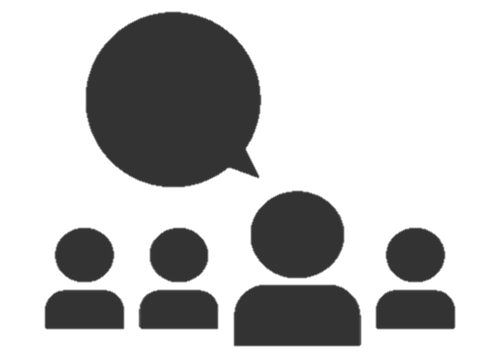 Introducción
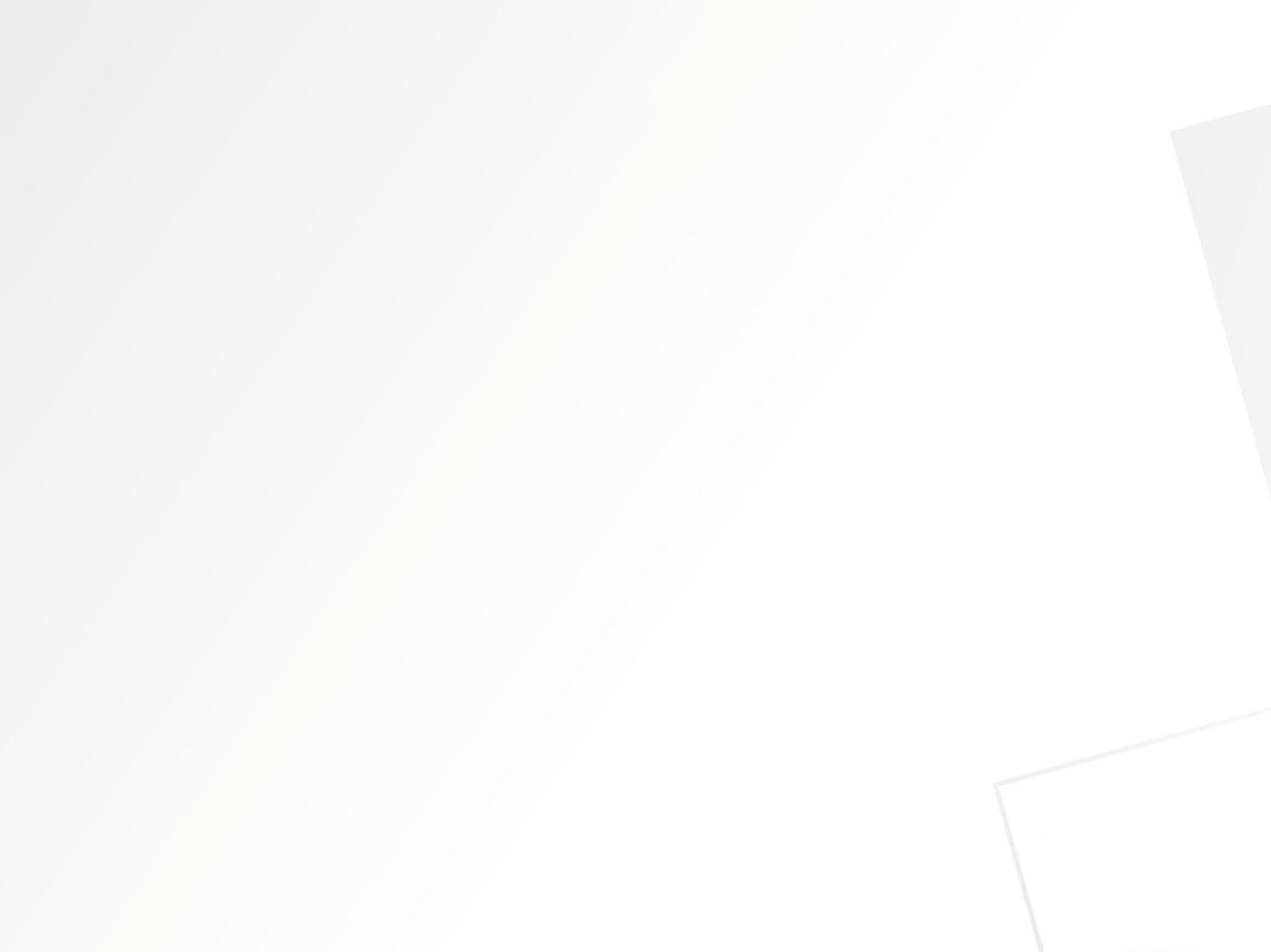 Introducción
La Computación en la Nube es un modelo de negocio que permite el acceso bajo demanda a recursos de cómputo: redes, servidores, almacenamiento, aplicaciones y servicios.

El modelo de Plataforma como Servicio (Platform as a Service, PaaS) provee herramientas de programación y componentes especializados para el desarrollo y creación de aplicaciones.
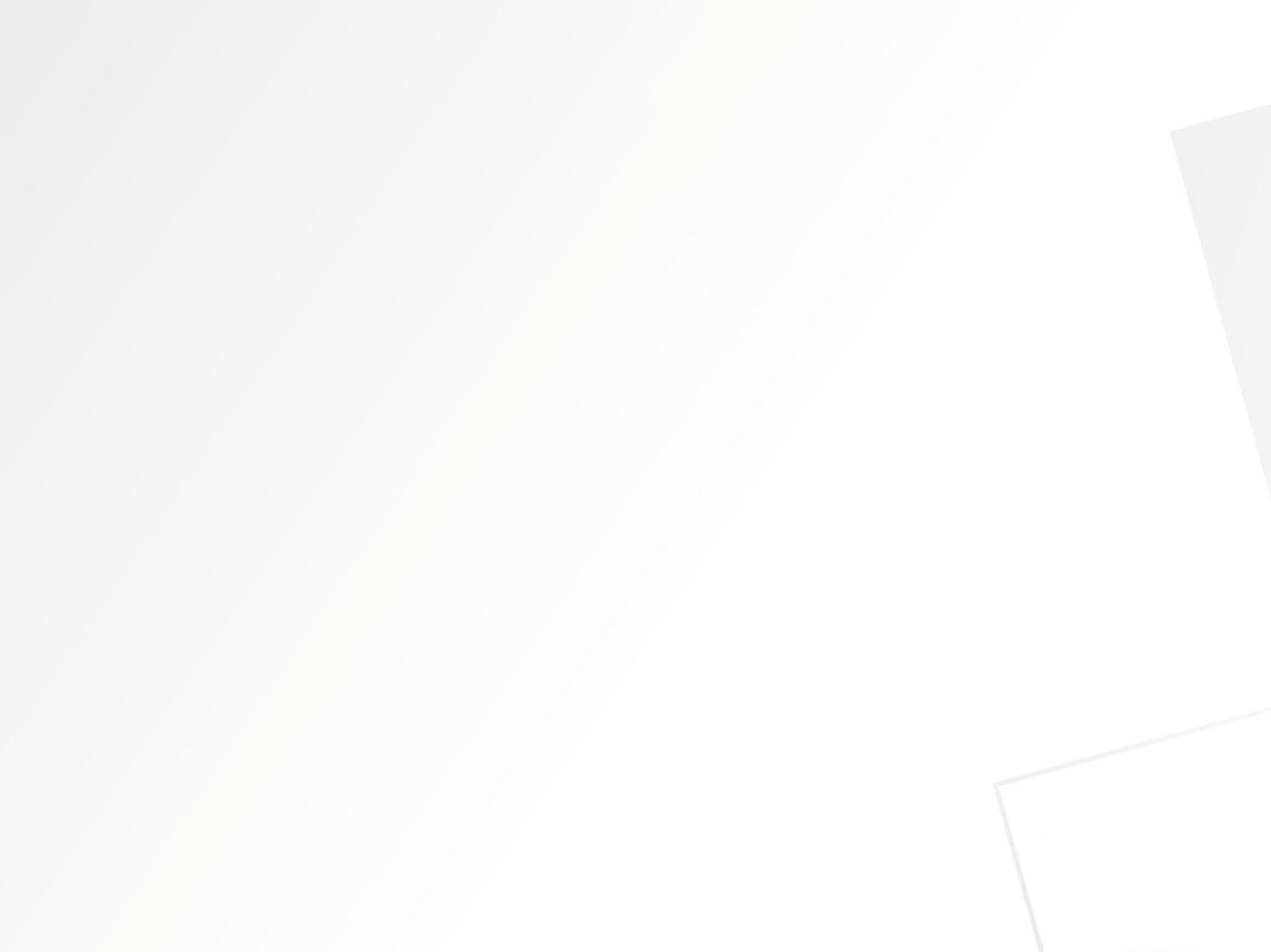 Problema y Justificación
Usuarios atados a un solo proveedor por falta de uso de estándares.

Nuevas necesidades de creación de aplicaciones en ambientes heterogéneos, complejos e interconectados.  

CONSULTORESADHOC S.A., empresa auspiciante busca desarrollar conocimiento para cubrir la necesidad creciente de sus clientes de usar soluciones basadas en Computación en la Nube (Cloud Computing).
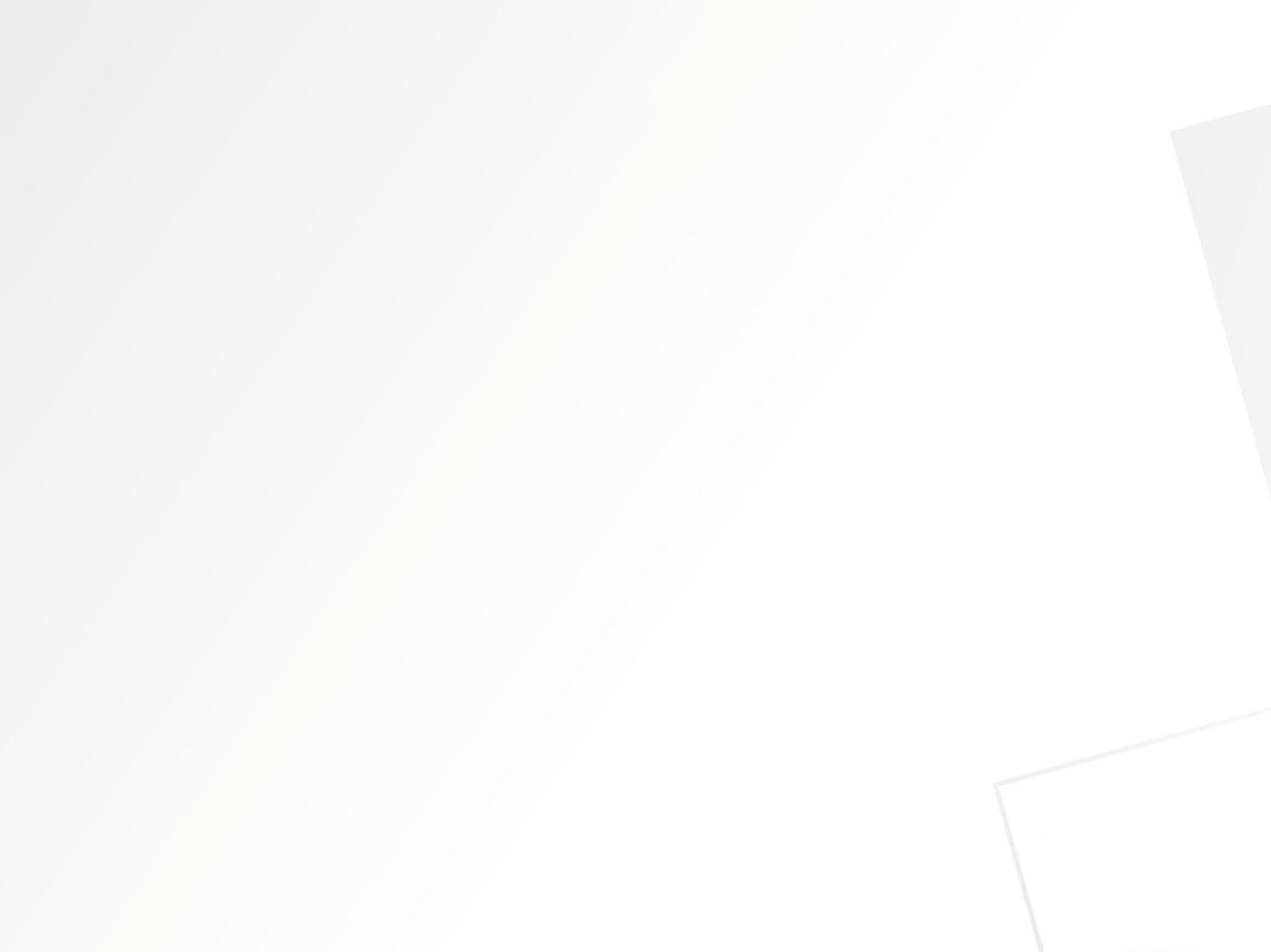 Objetivo General
Desarrollar e implantar un prototipo de Plataforma como Servicio (PaaS) para CONSULTORESADHOC S.A., haciendo uso de tecnologías abiertas que permitan experimentar con sus características y funcionalidades para evaluar la entrega de servicios en la nube.
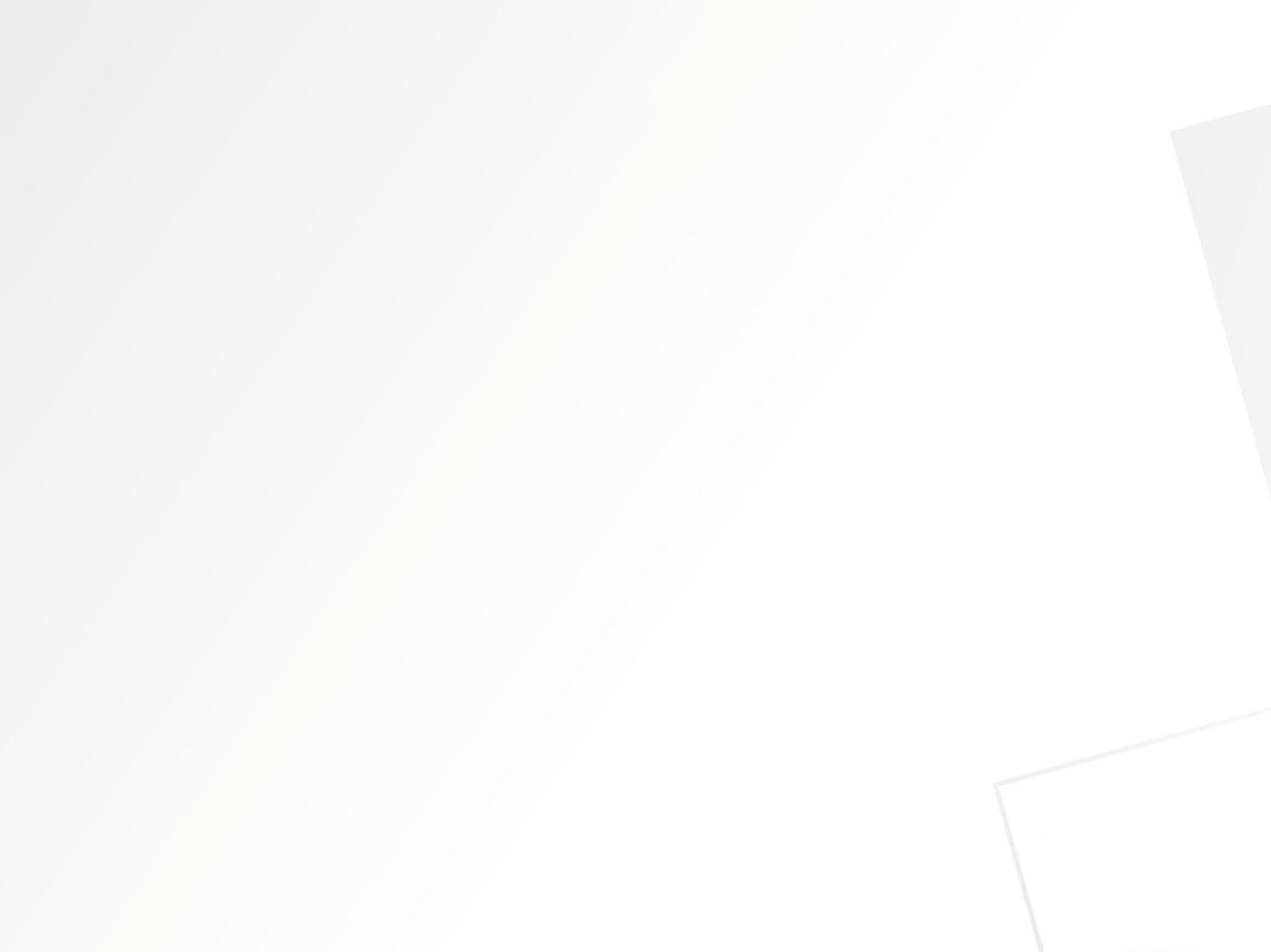 Alcance
Desarrollo de arquitectura de prototipo  
 
Instalación y configuración del prototipo 
 
Evaluación y entrega de resultados
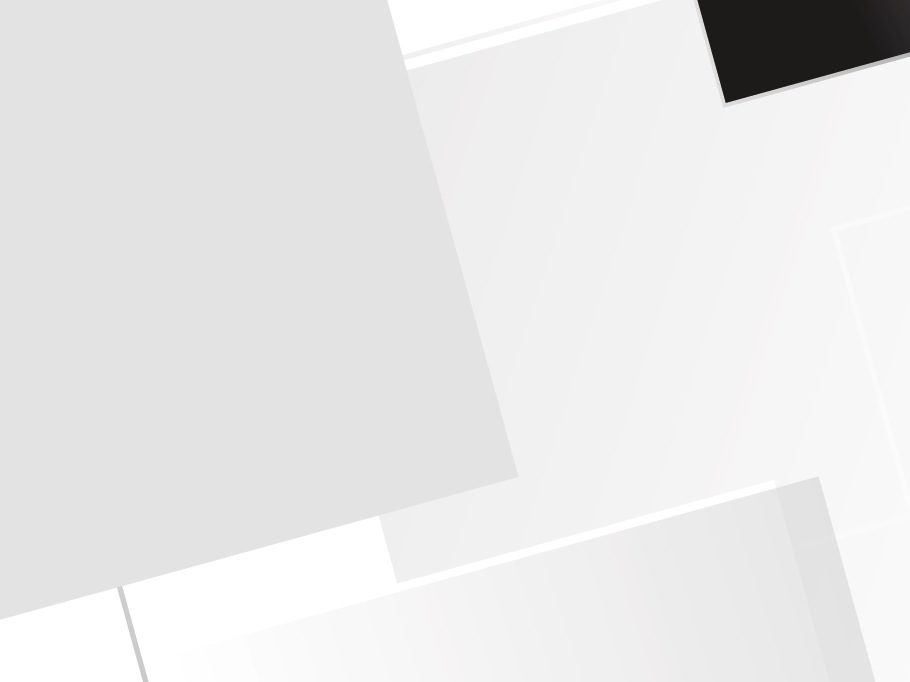 Marco Teórico
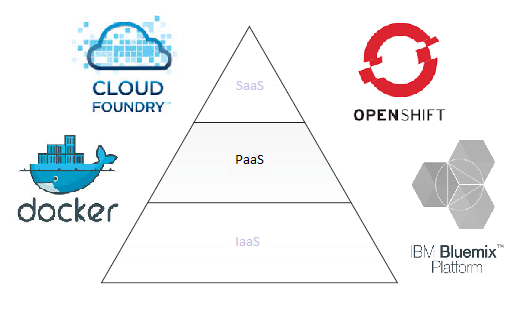 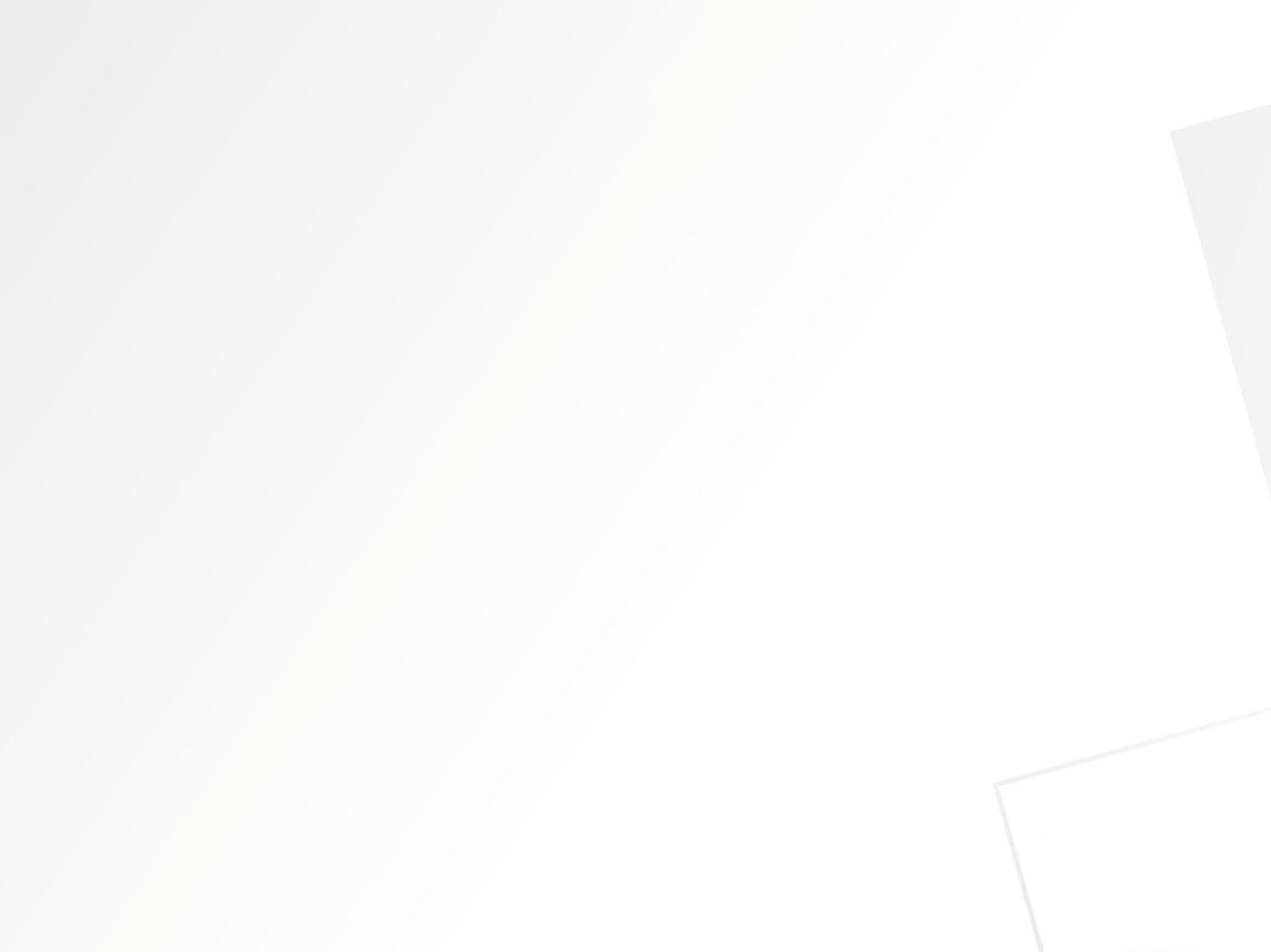 Computación en la Nube
Modelo que habilita un acceso de red localizado, conveniente y bajo demanda a un grupo de recursos computacionales configurables compartidos (por ejemplo: redes, servidores, almacenamiento, aplicaciones y servicios) que pueden ser entregados rápidamente y con un mínimo esfuerzo administrativo o interacción con el proveedor de servicios. 

Nuevo modelo de negocio explotando tecnología.
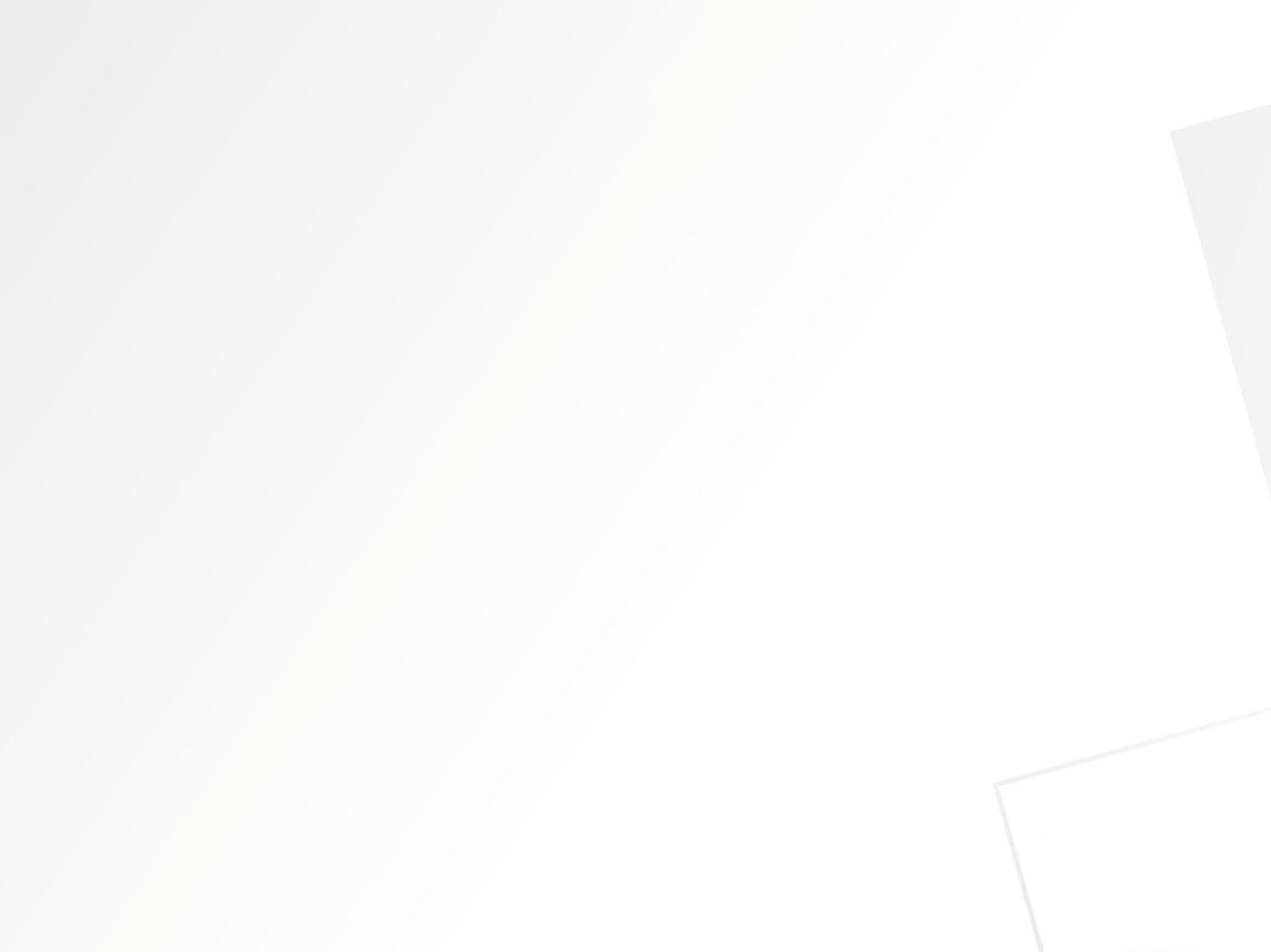 Características
Autoservicio bajo demanda

Acceso de red ampliado 

Recursos compartidos 

Elasticidad 

Medición del servicio
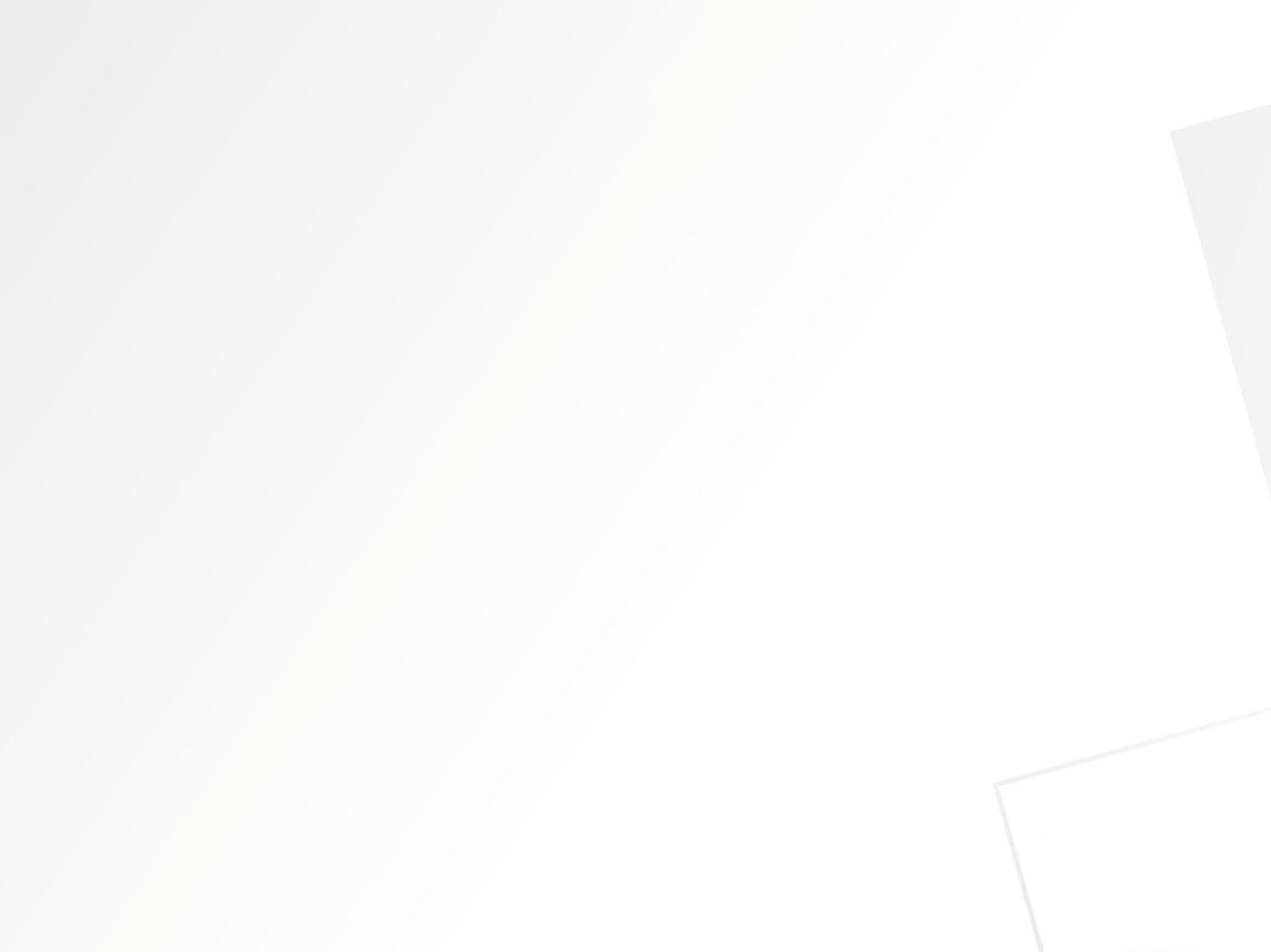 Modelos de Servicio
Infraestructura como Servicio (Infrastructure as a Service, IaaS)

Plataforma como Servicio (Platform as a Service, PaaS)

Software como Servicio (Software as a Service, SaaS)
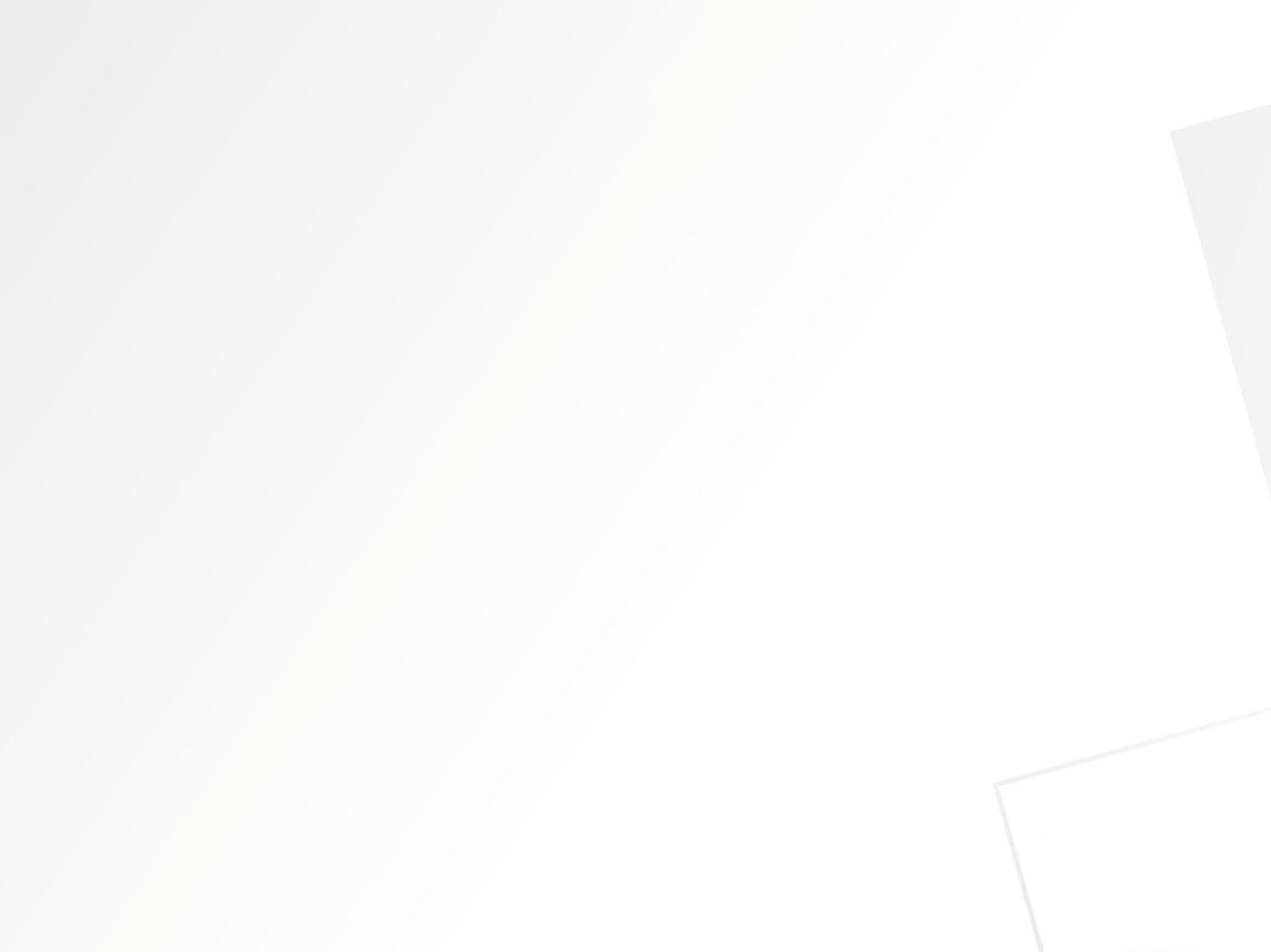 Modelos de Servicio
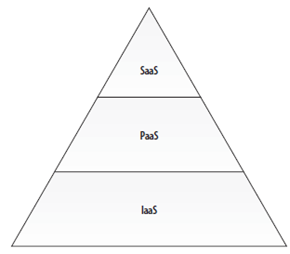 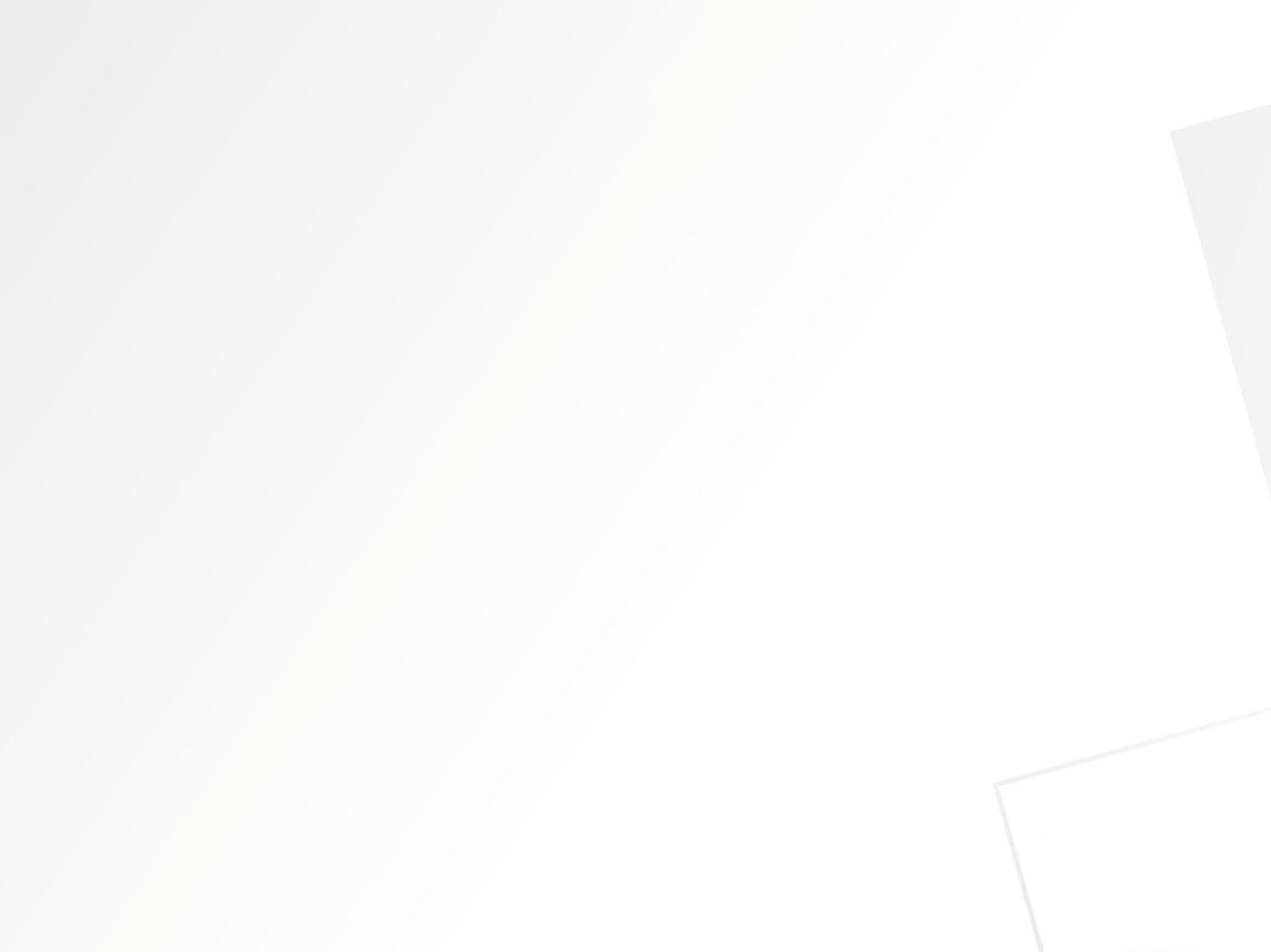 Modelos de Servicio
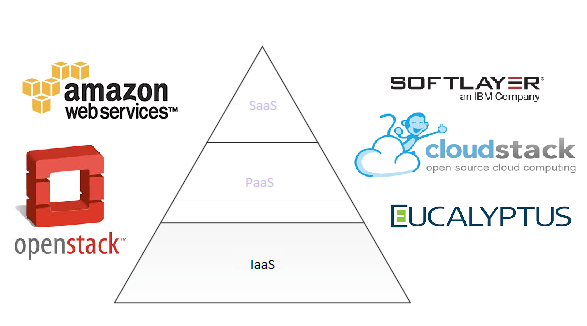 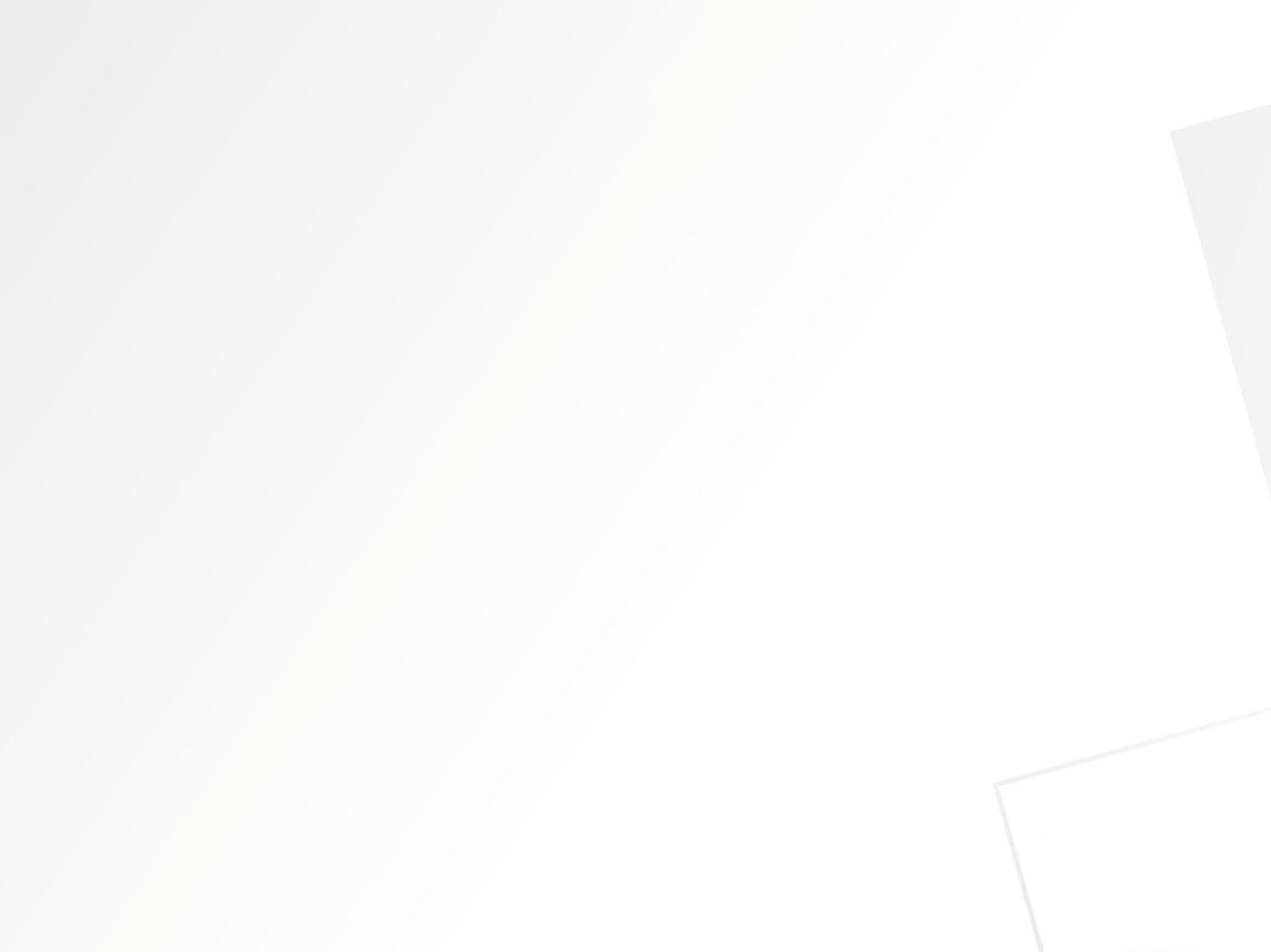 Modelos de Servicio
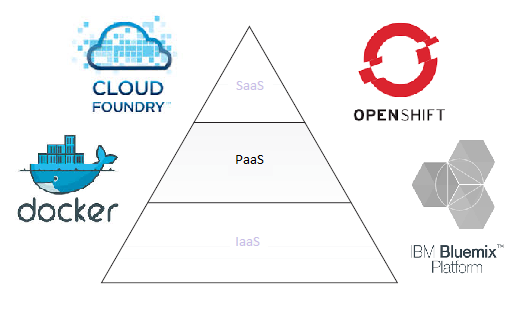 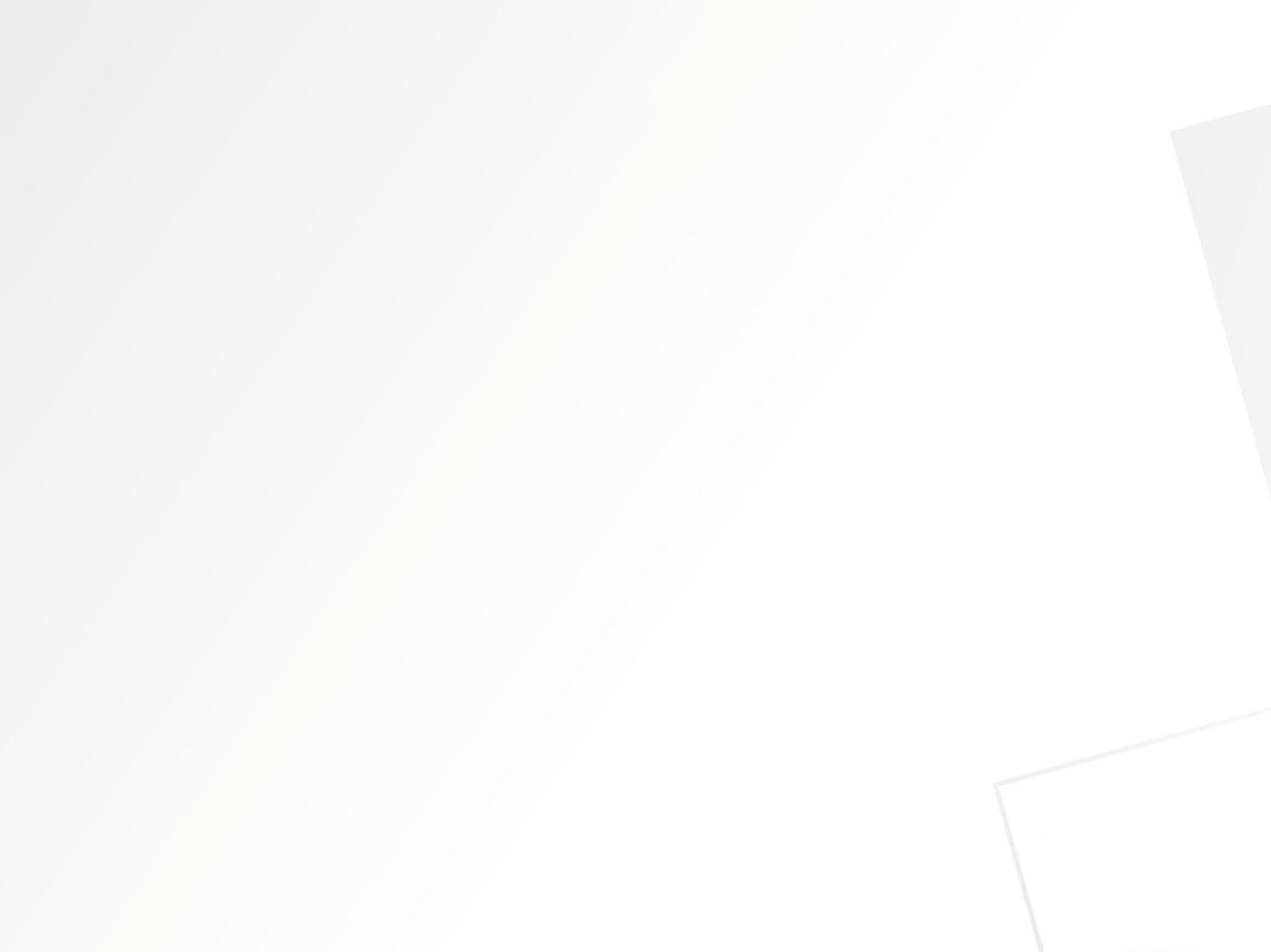 Modelos de Servicio
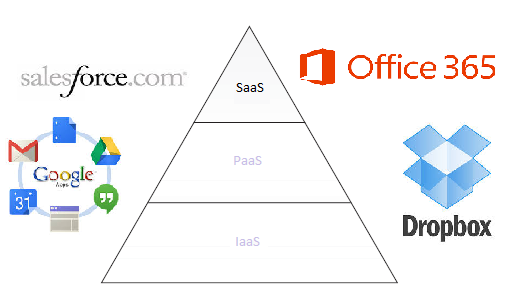 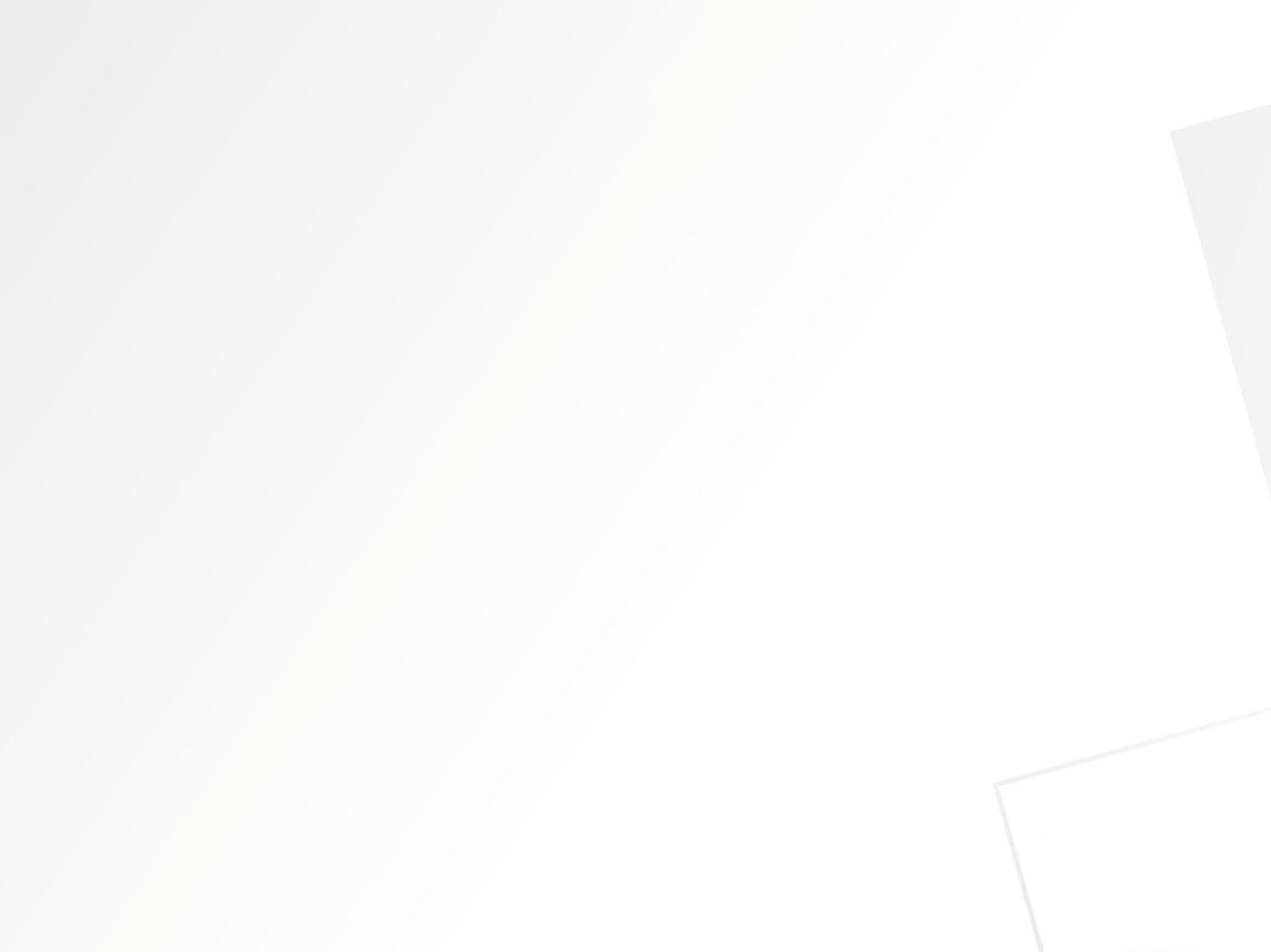 Modelos de Despliegue
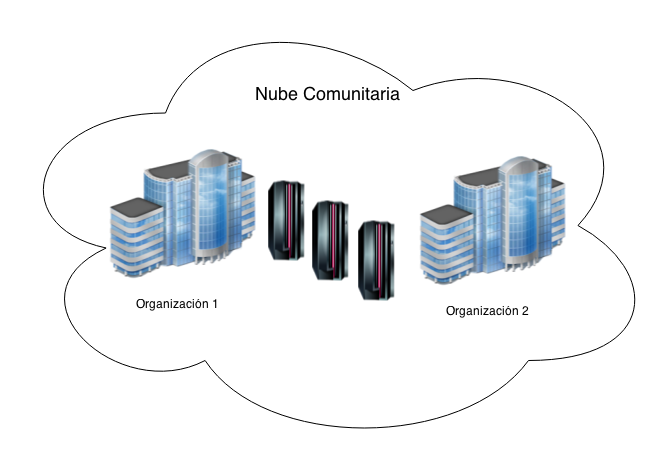 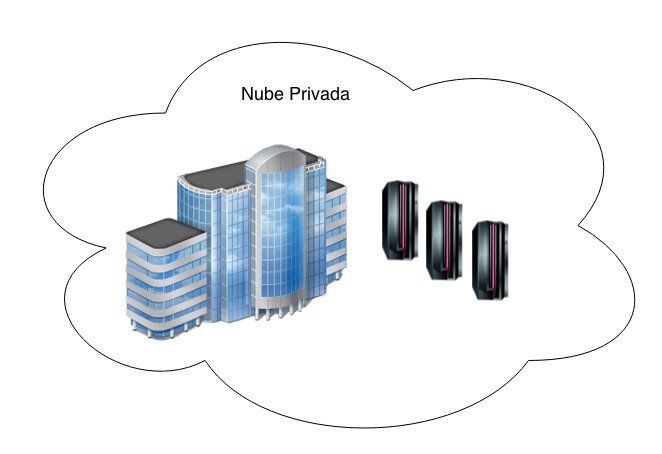 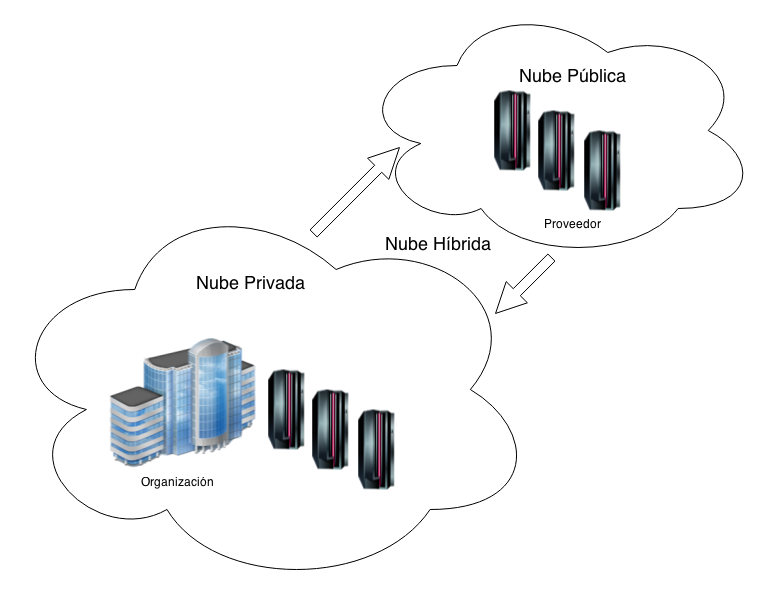 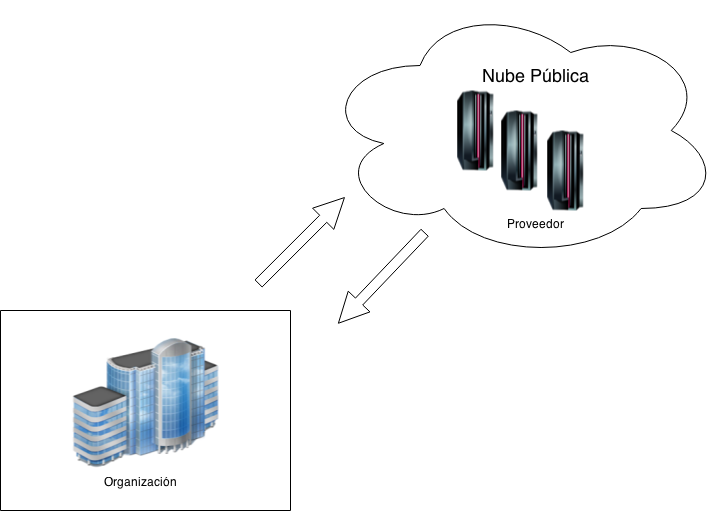 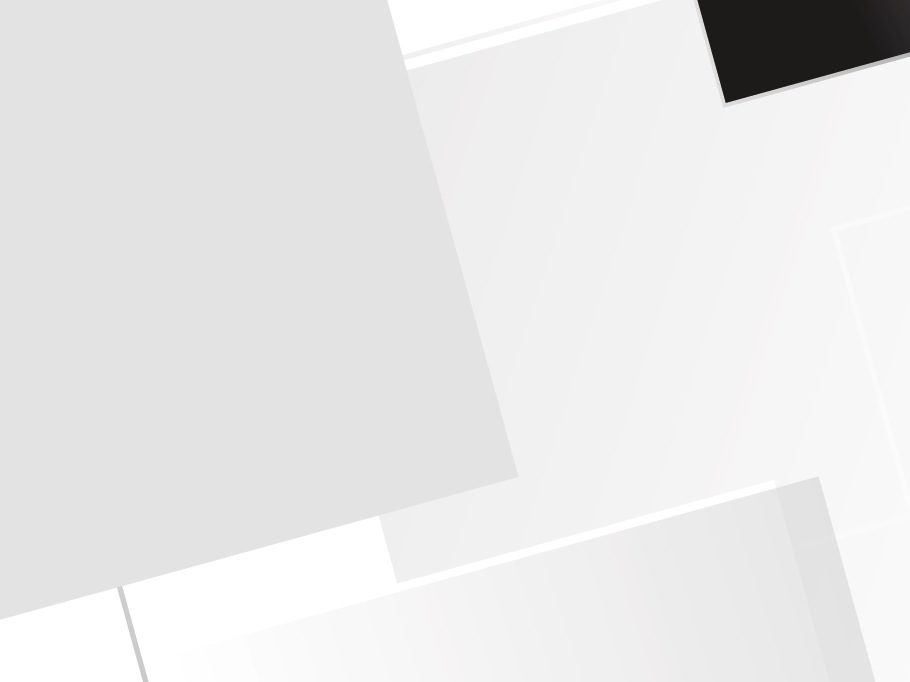 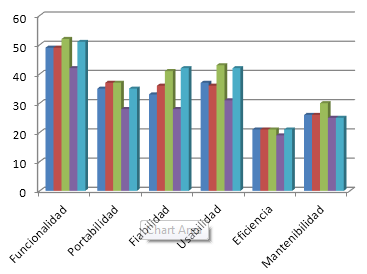 Desarrollo
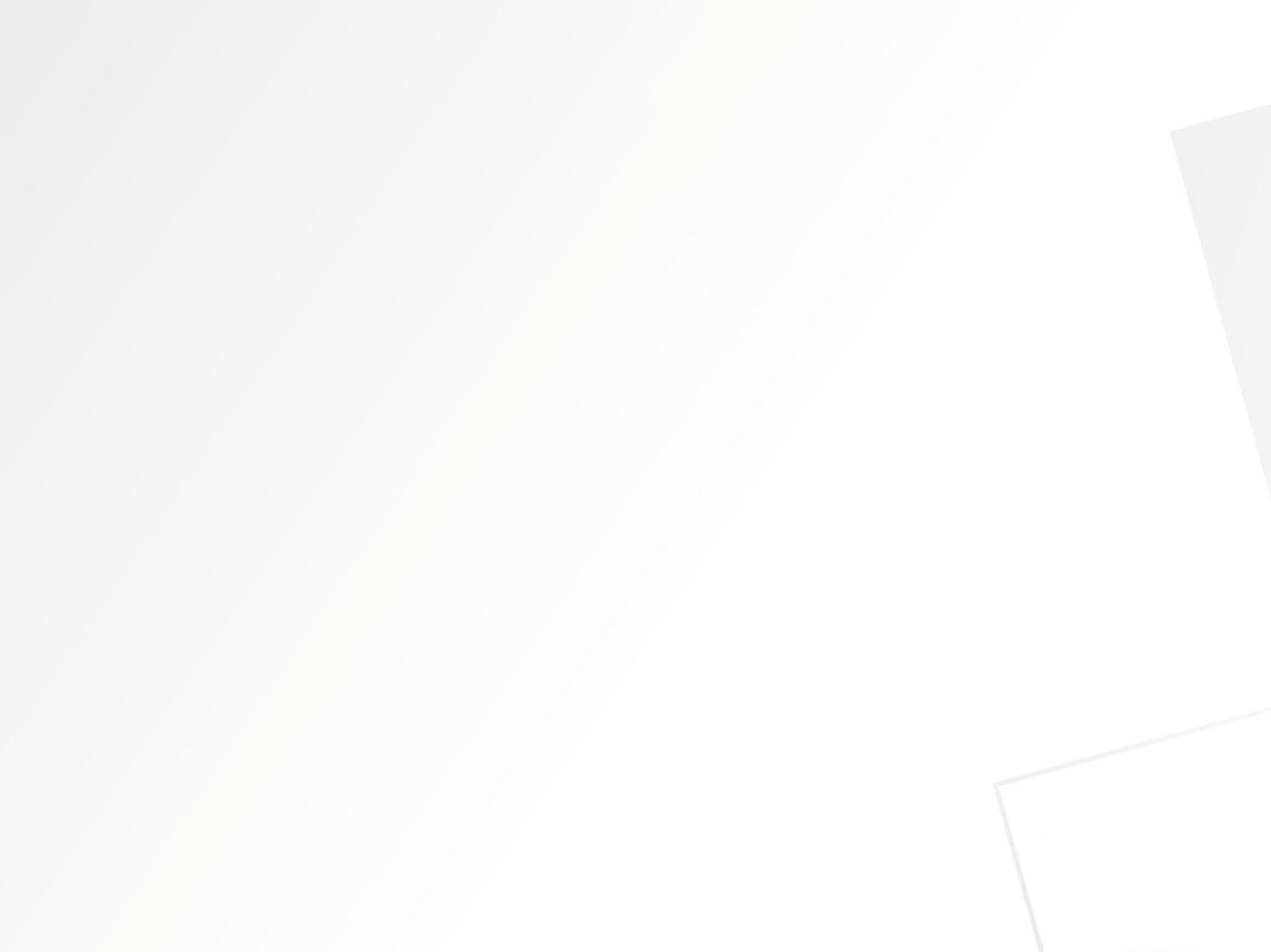 Metodología
Normas ISO/IEC 25000

Requisitos y  Evaluación de Calidad de Sistemas y Software (System and Software Quality Requirements and Evaluation, SQuaRE, por sus siglas en inglés). SQuaRE establece criterios para la especificación de requerimientos de calidad de software, sus métricas y su evaluación. 

Evalúa Funcionalidad, Portabilidad, Fiabilidad, Usabilidad, Eficiencia, Mantenimiento
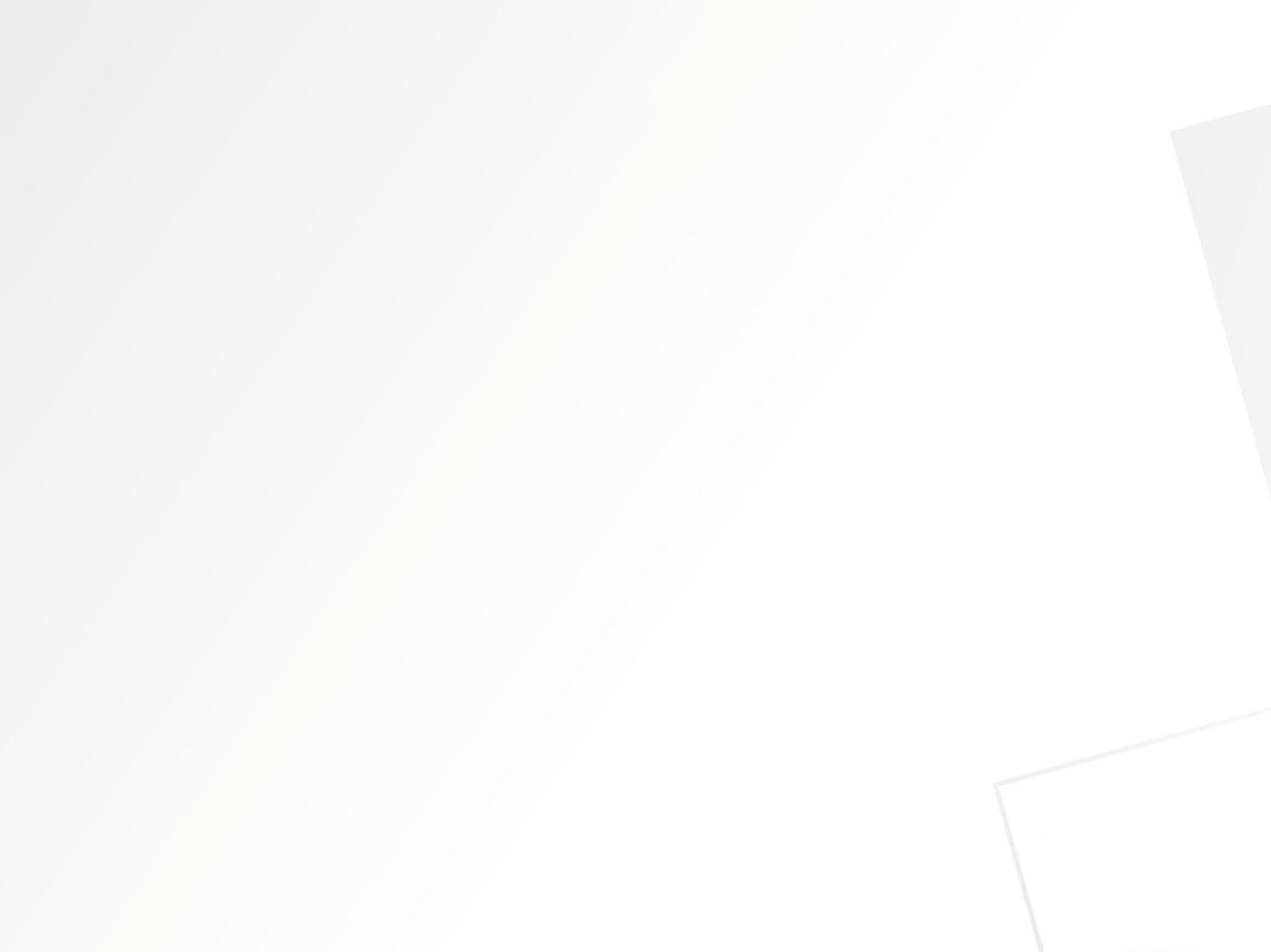 Arquitectura de Referencia NIST
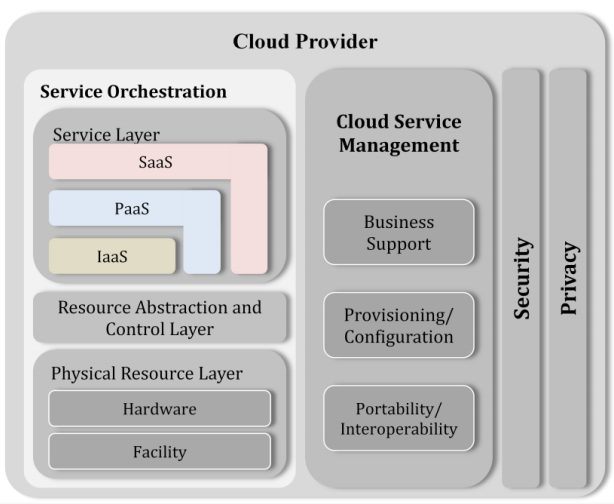 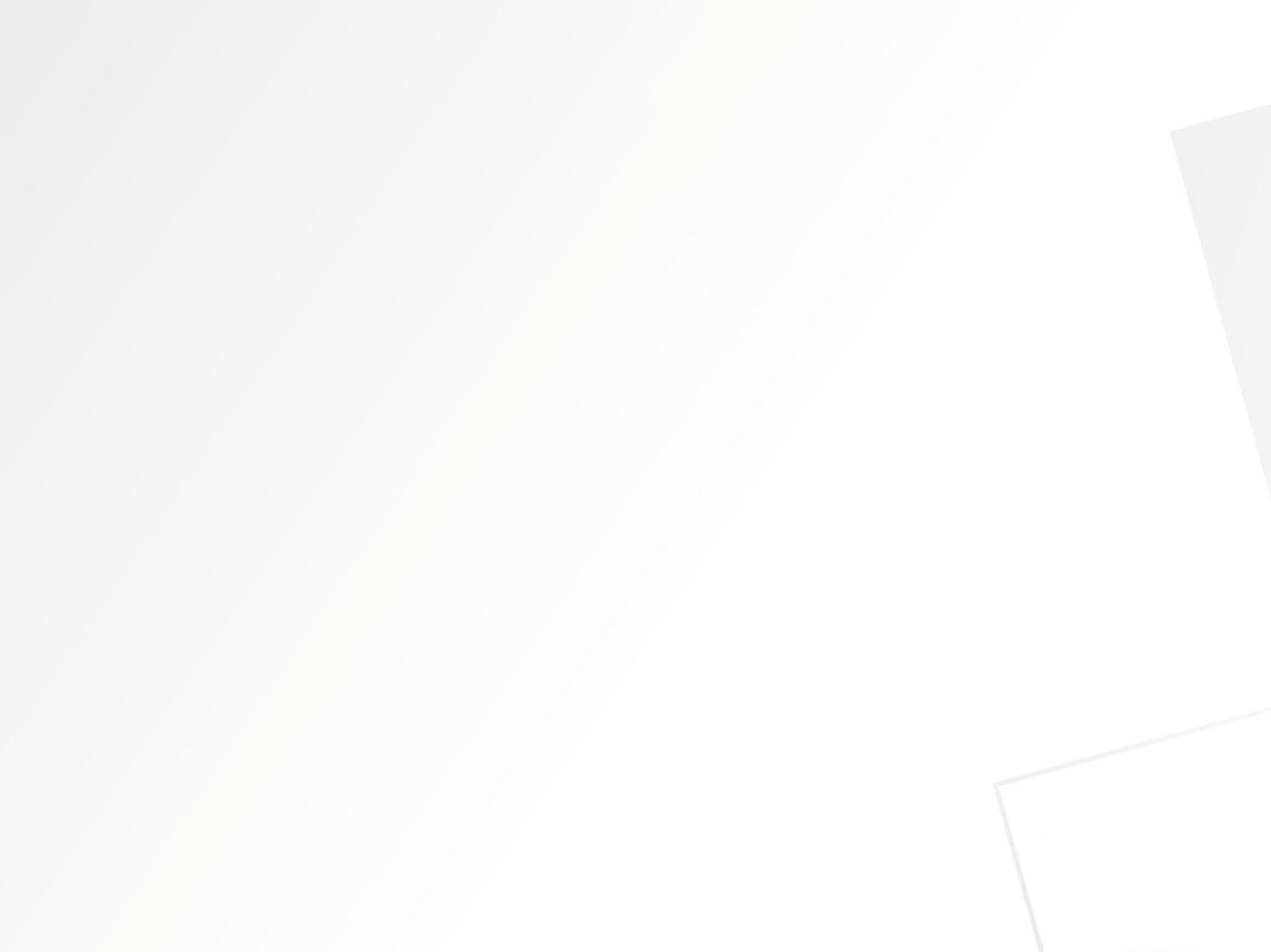 Arquitectura de Referencia IBM
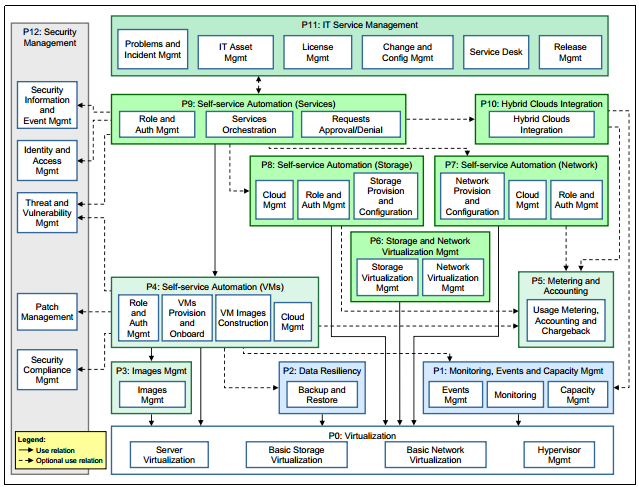 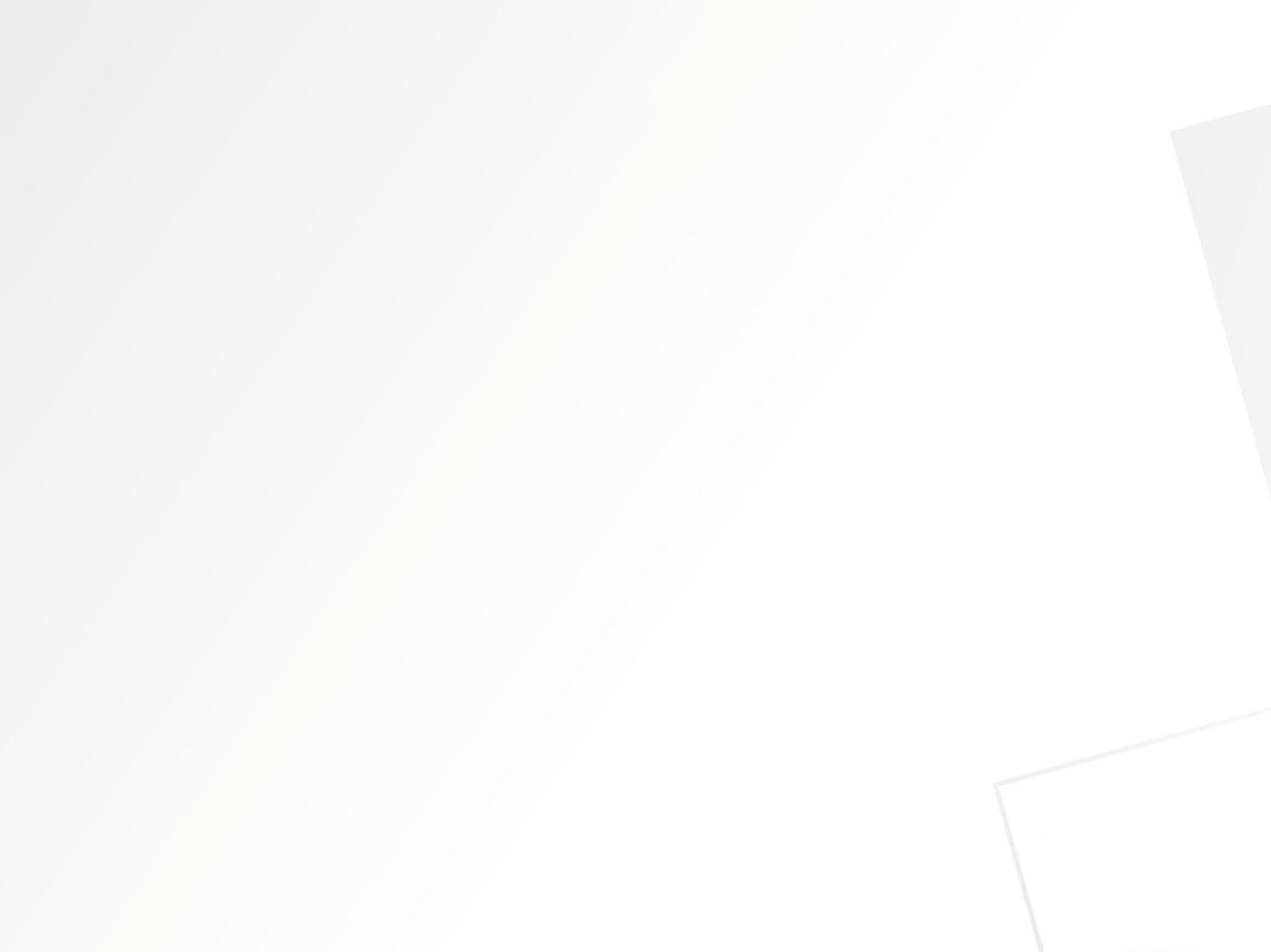 Tablas Comparativas
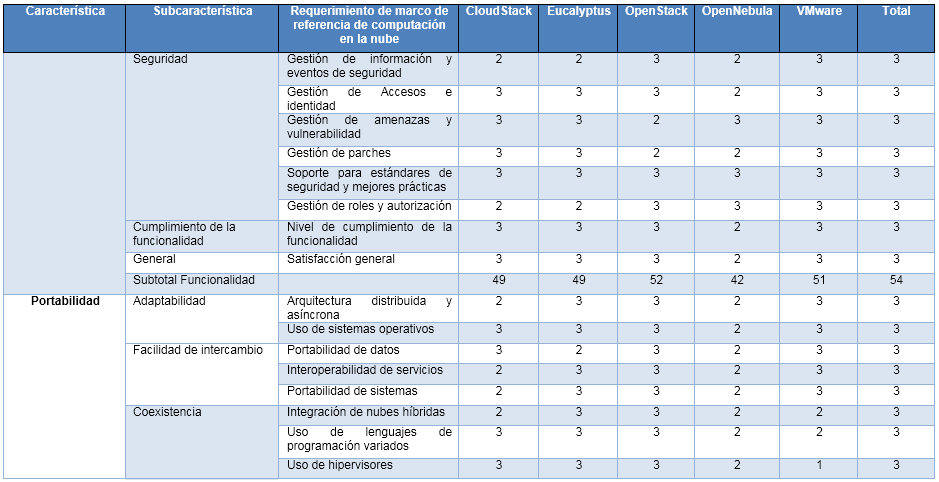 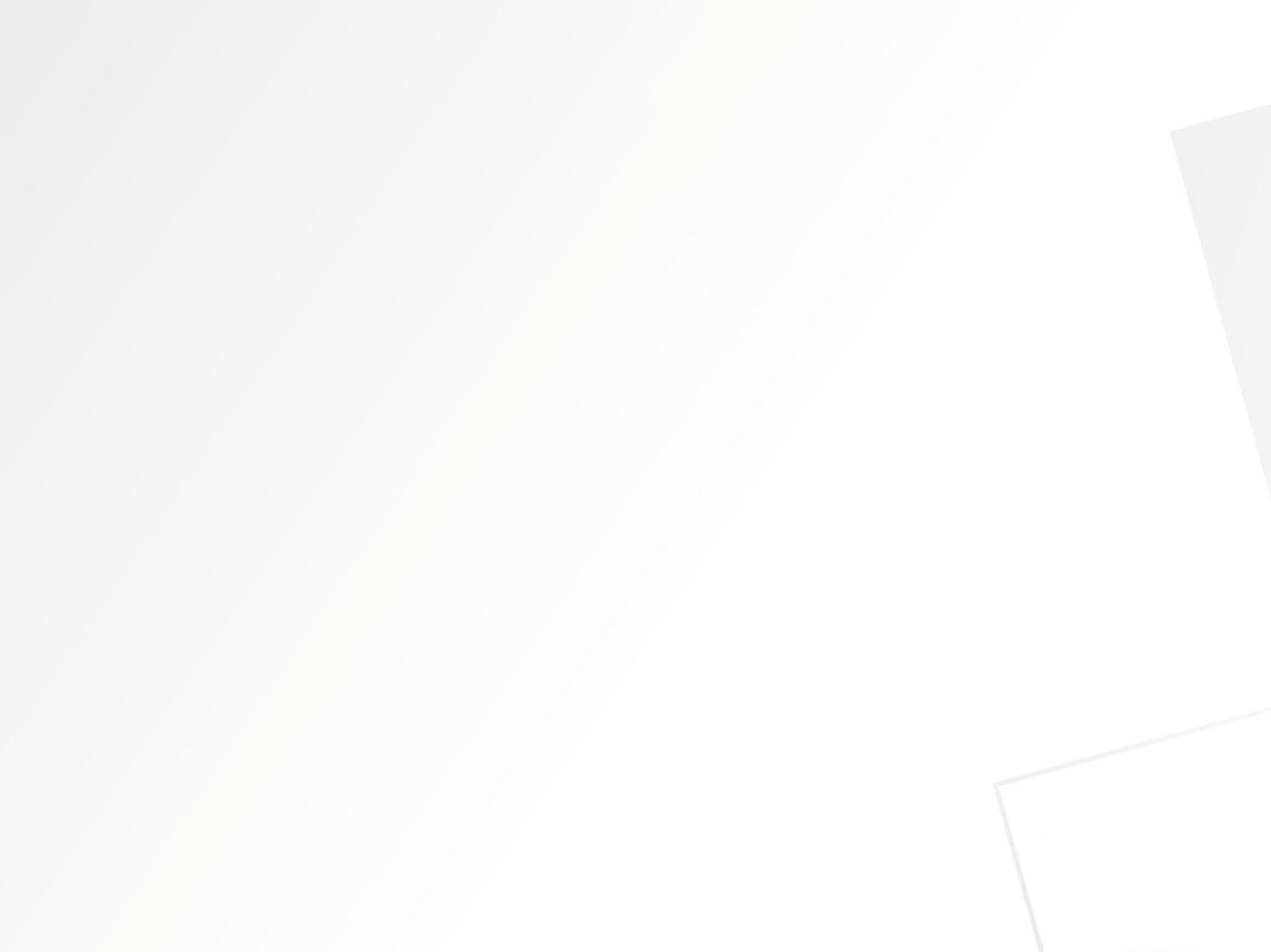 Escalas de Valoración
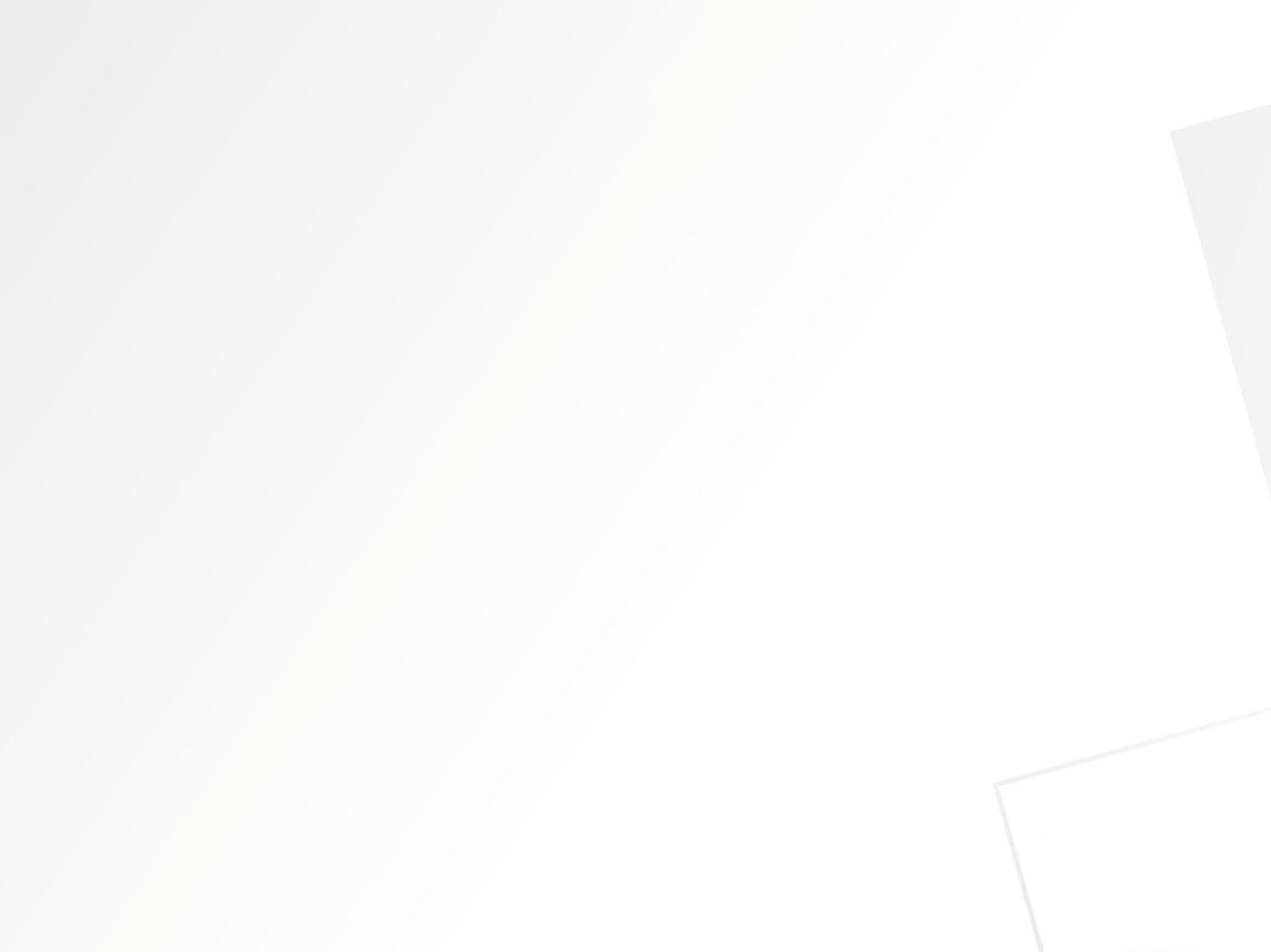 Preselección de Herramientas:
Infraestructura como Servicio
CloudStack

Eucalyptus

OpenStack

OpenNebula

VMware
Fuente: Linux.com
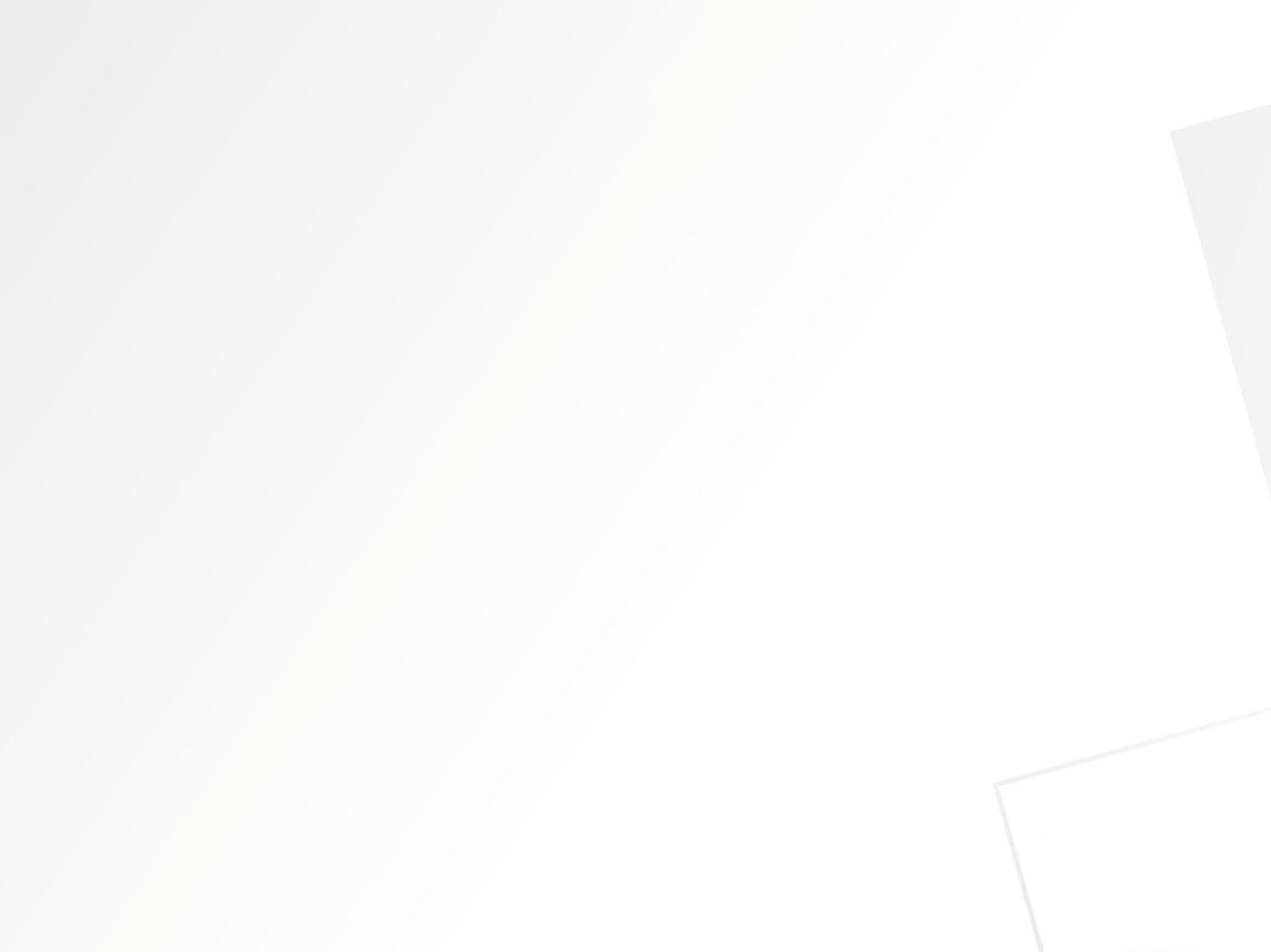 Resultados Infraestructura como Servicio
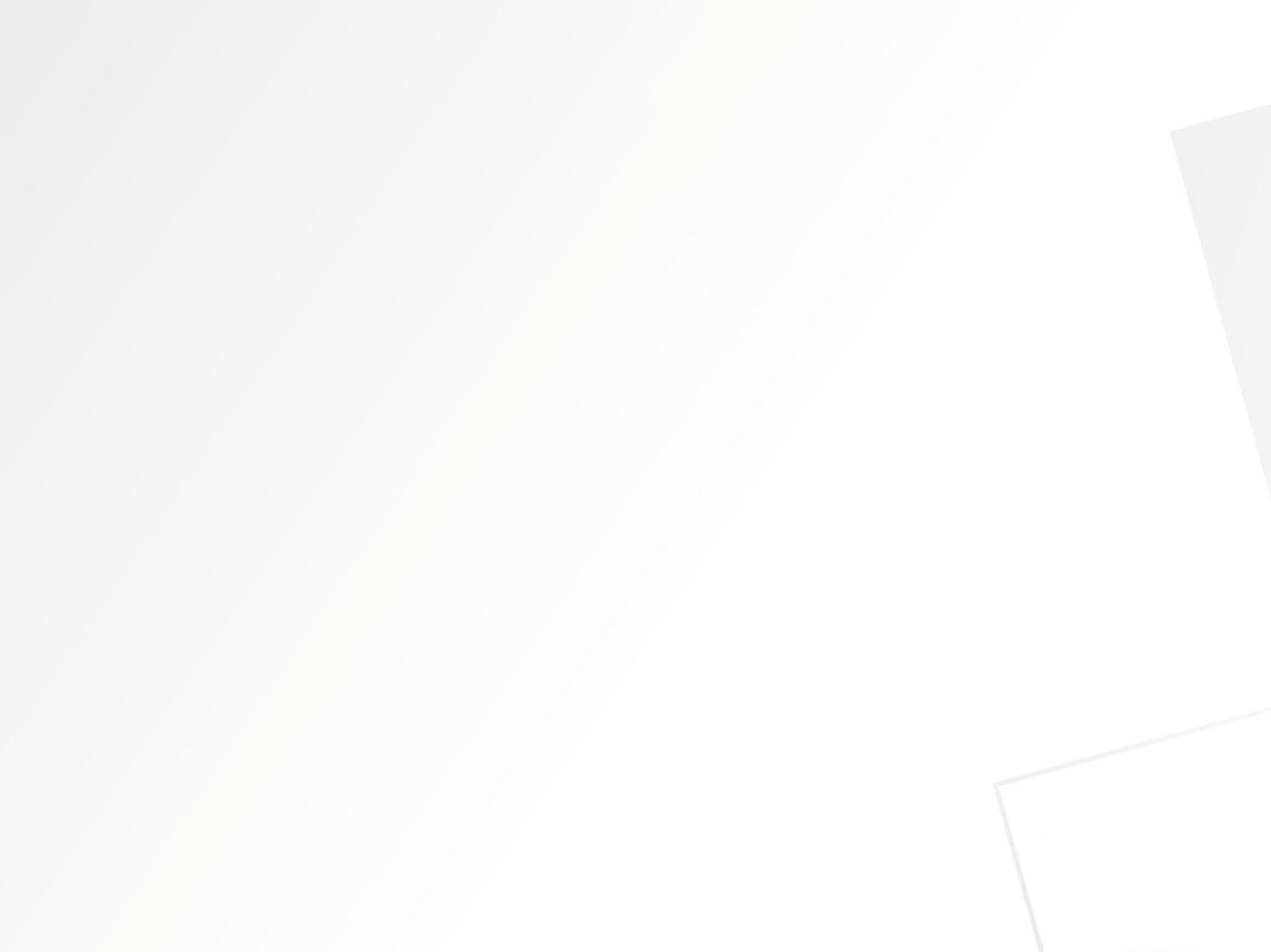 Preselección de Herramientas:
Plataforma como Servicio
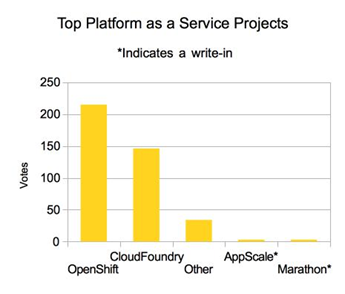 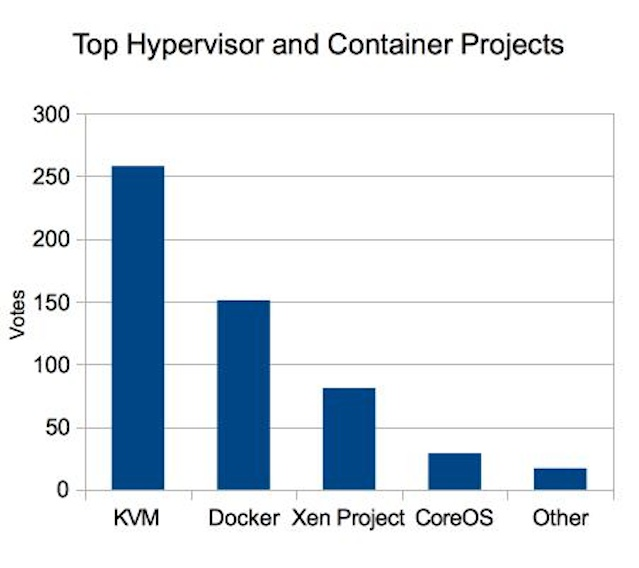 Fuente: Linux.com
Fuente: Linux.com
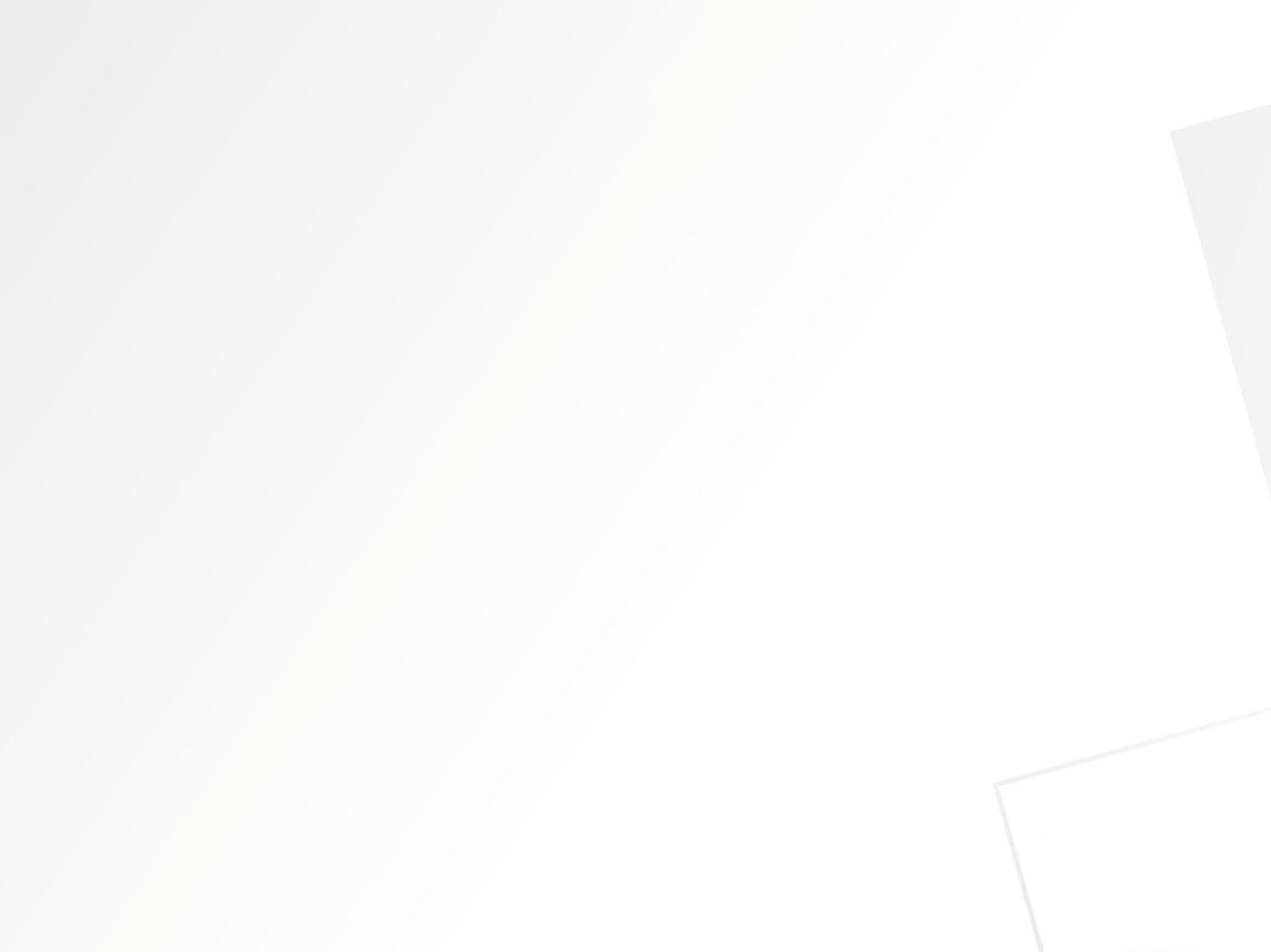 Resultados Plataforma como Servicio
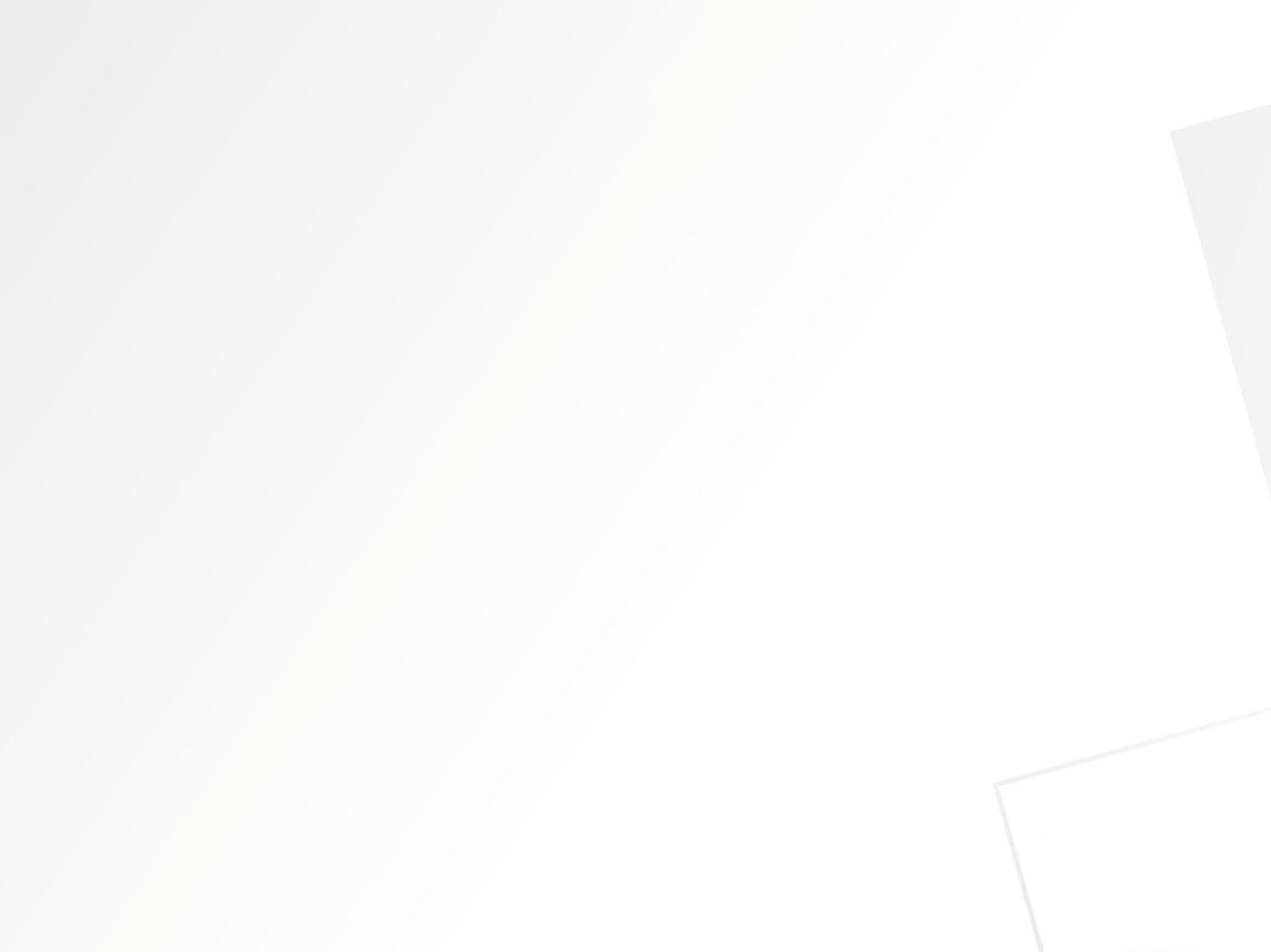 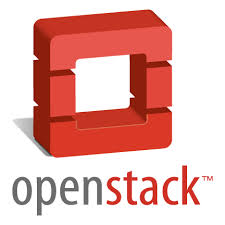 OpenStack
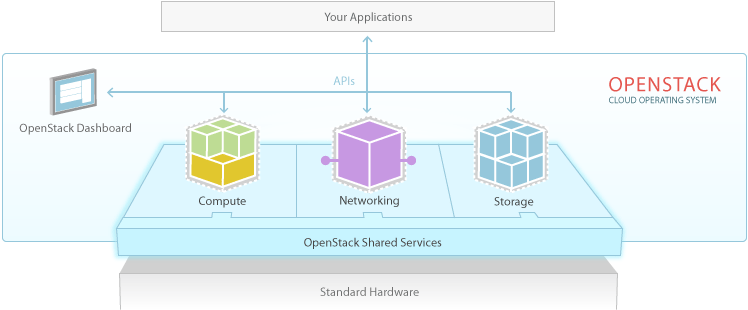 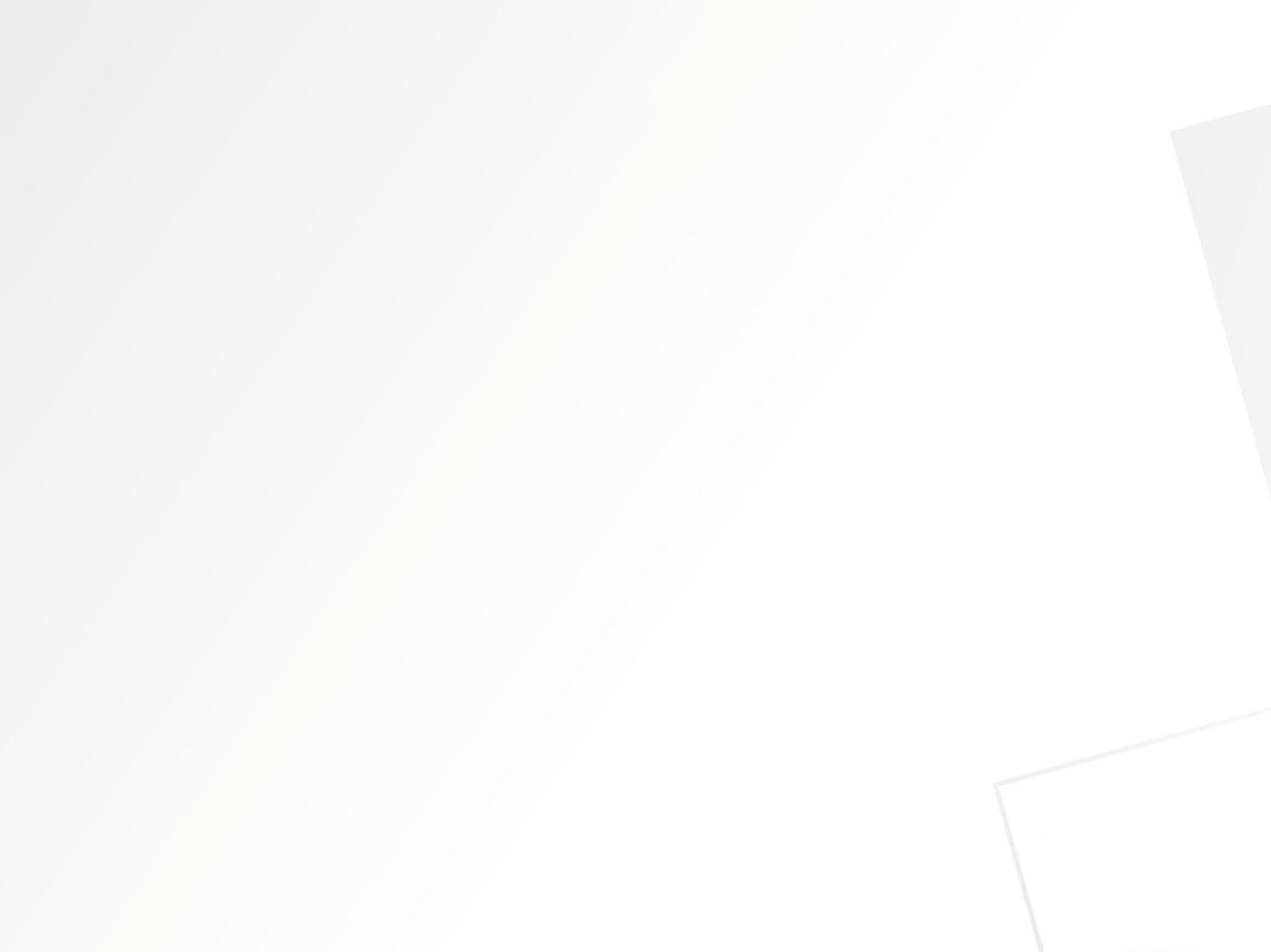 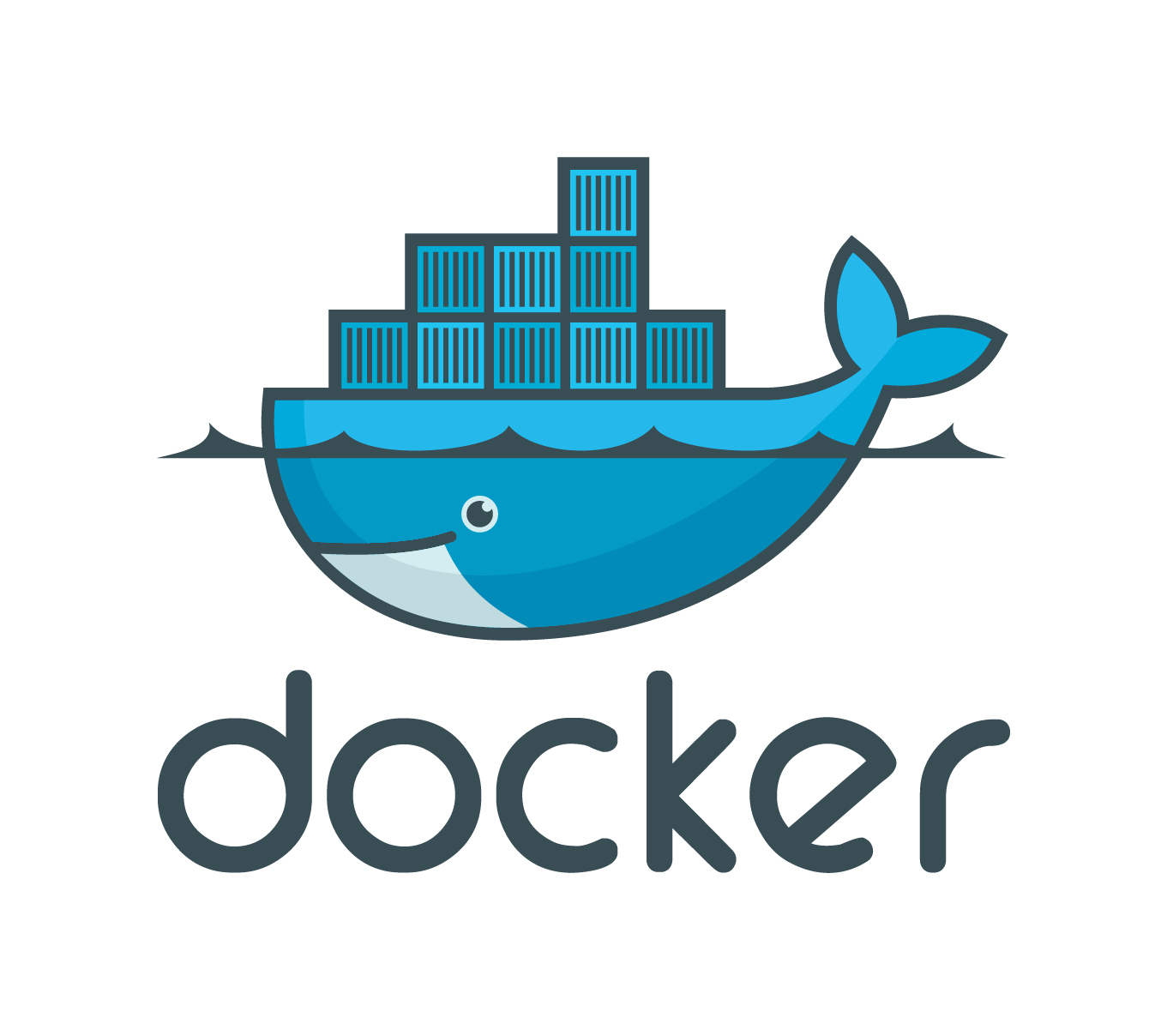 Docker
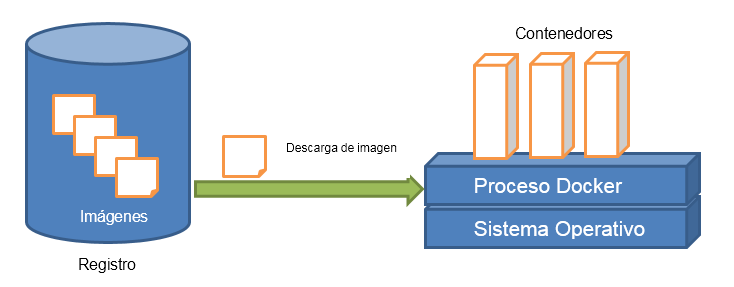 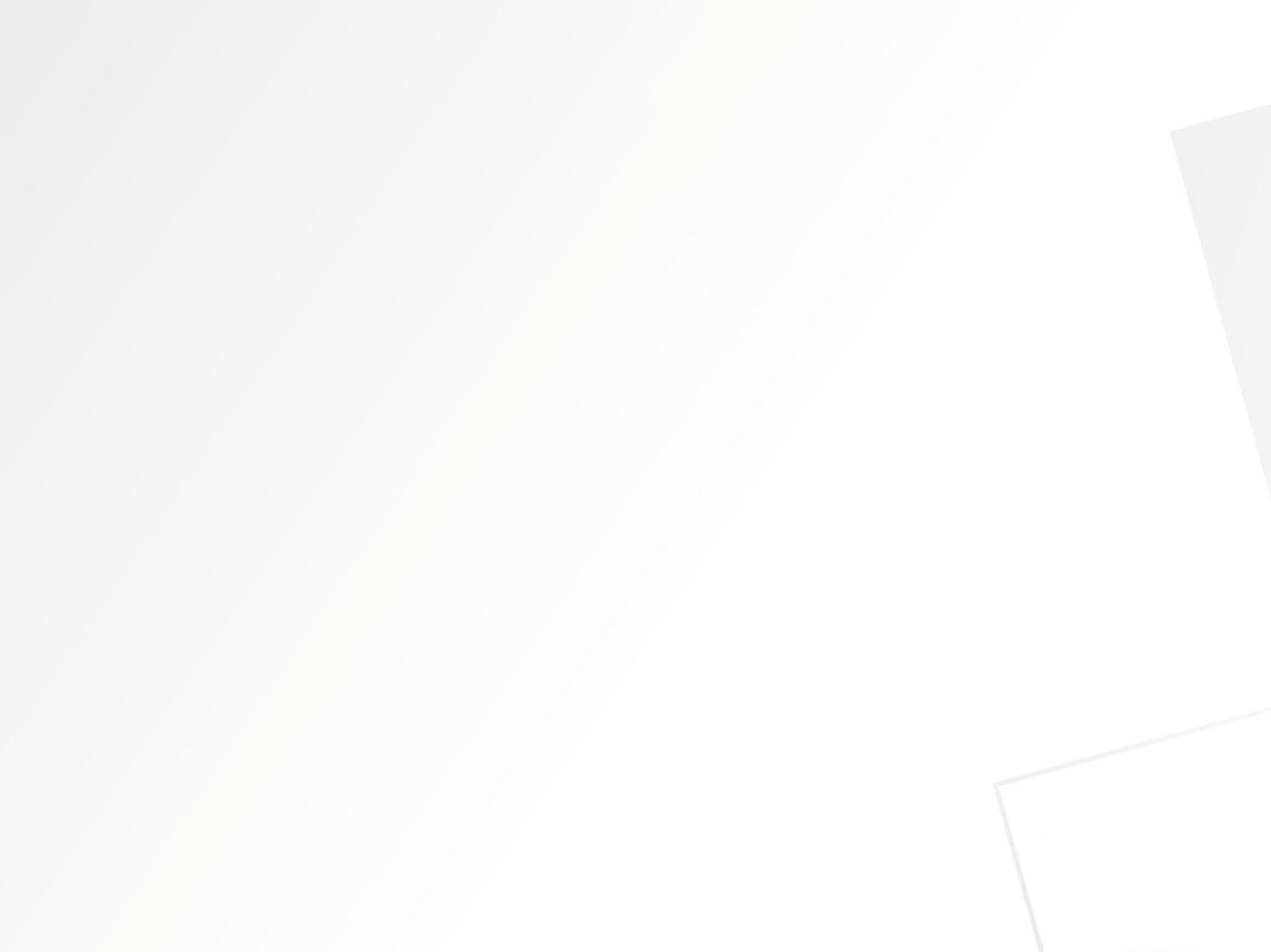 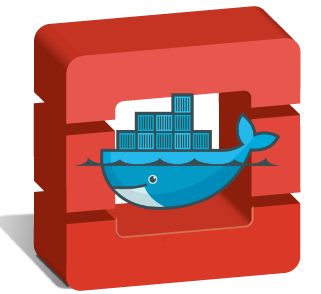 Integración OpenStack Docker
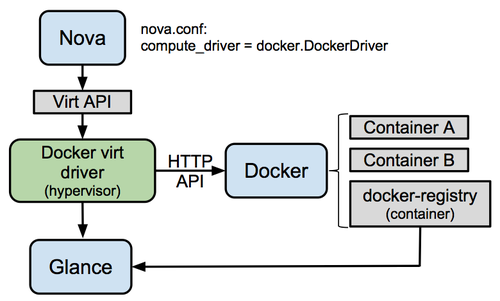 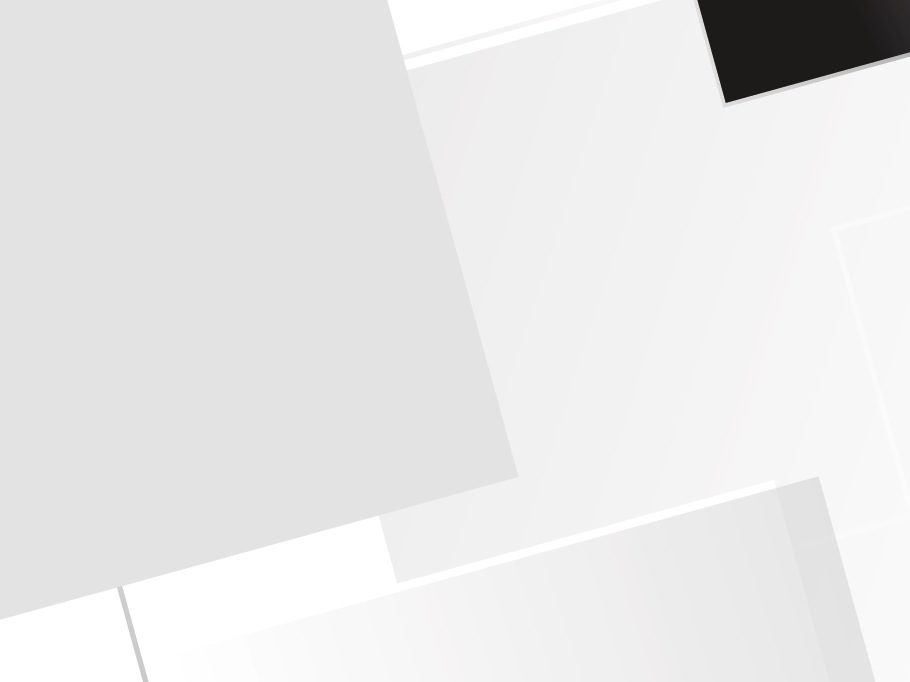 Diseño e Implementación de Prototipo para Plataforma como Servicio
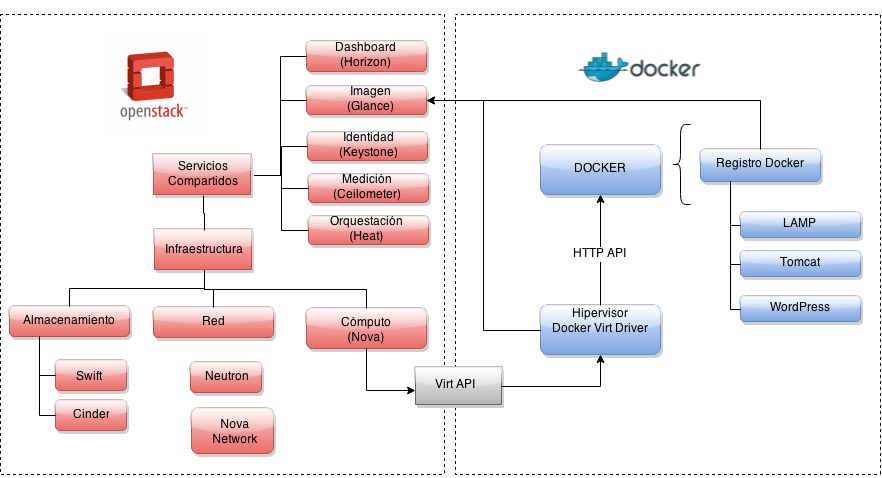 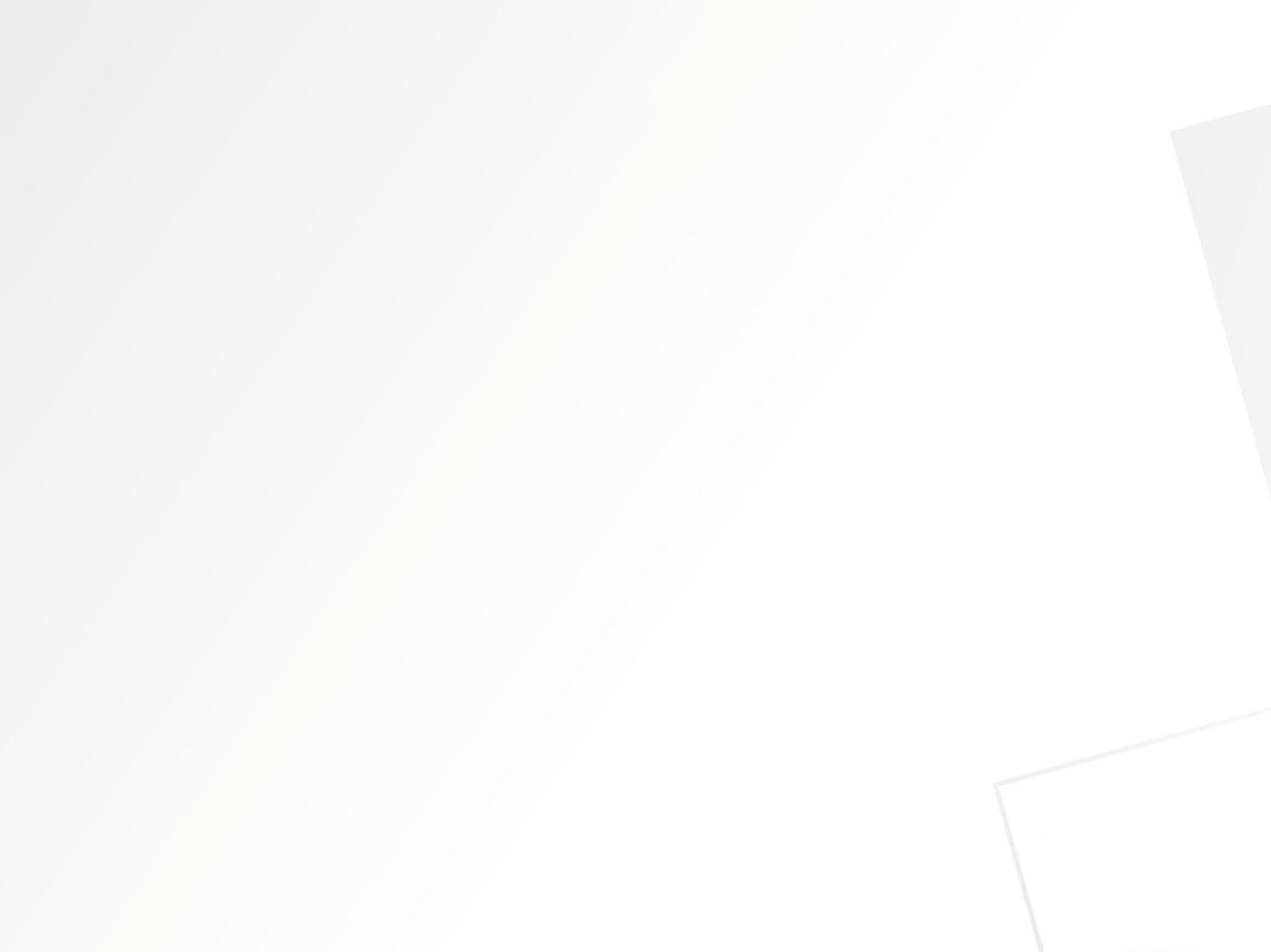 Diagrama de Prototipo
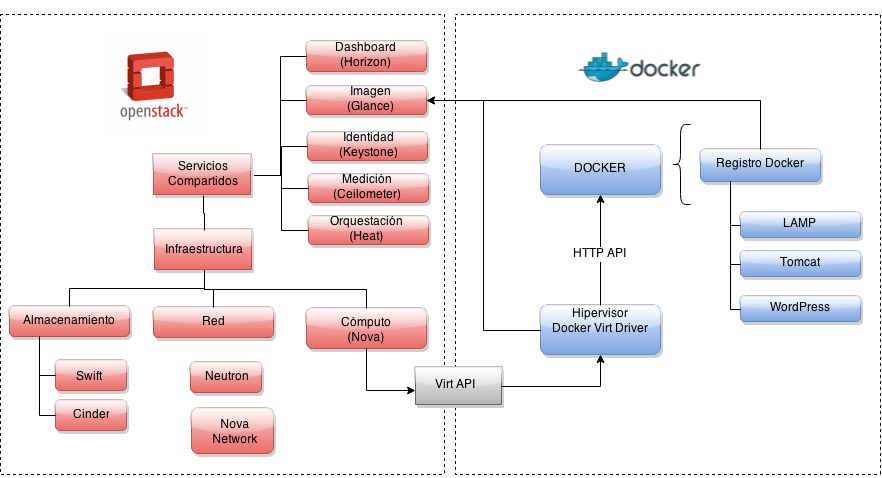 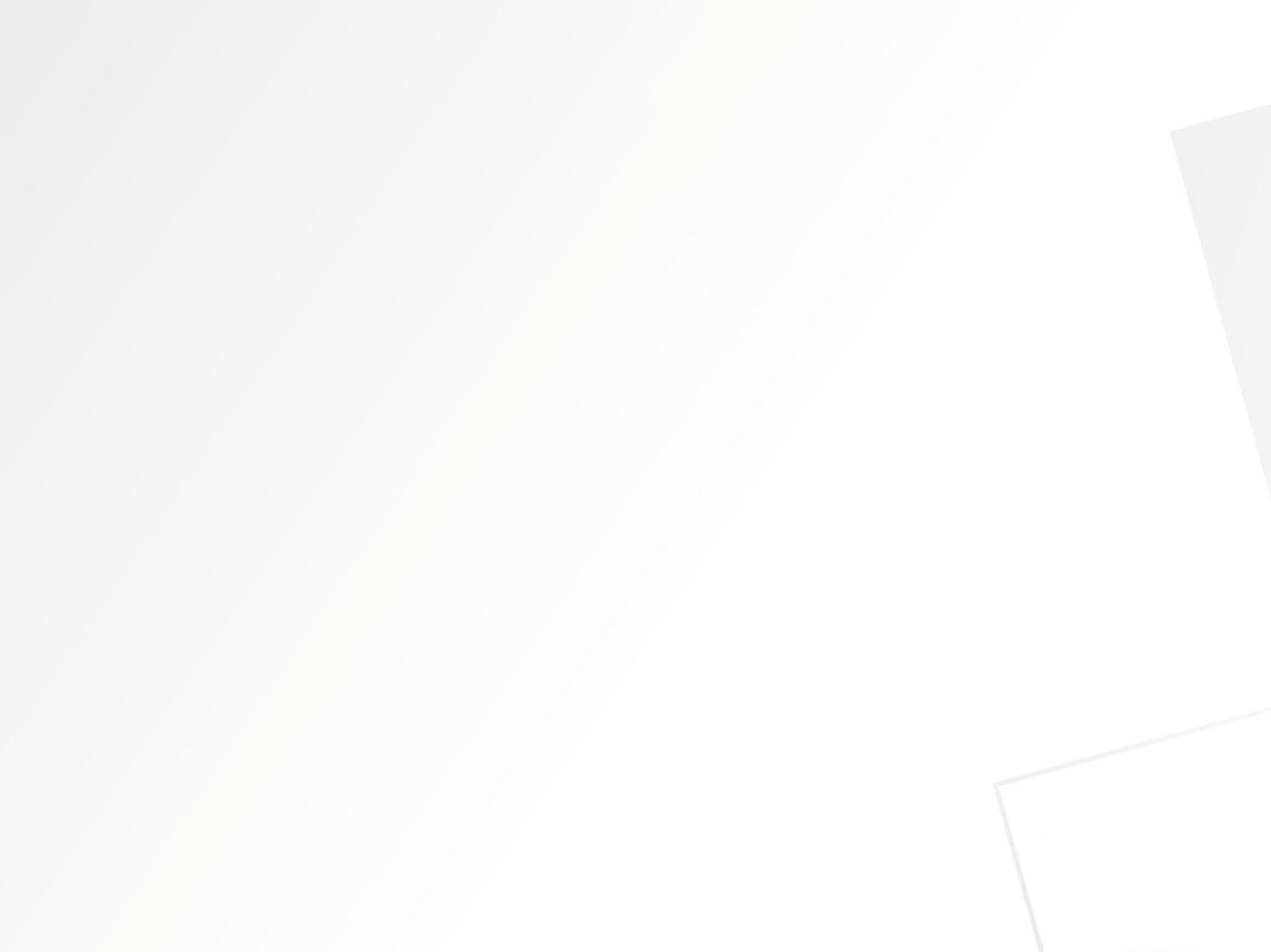 Hardware para Prototipo
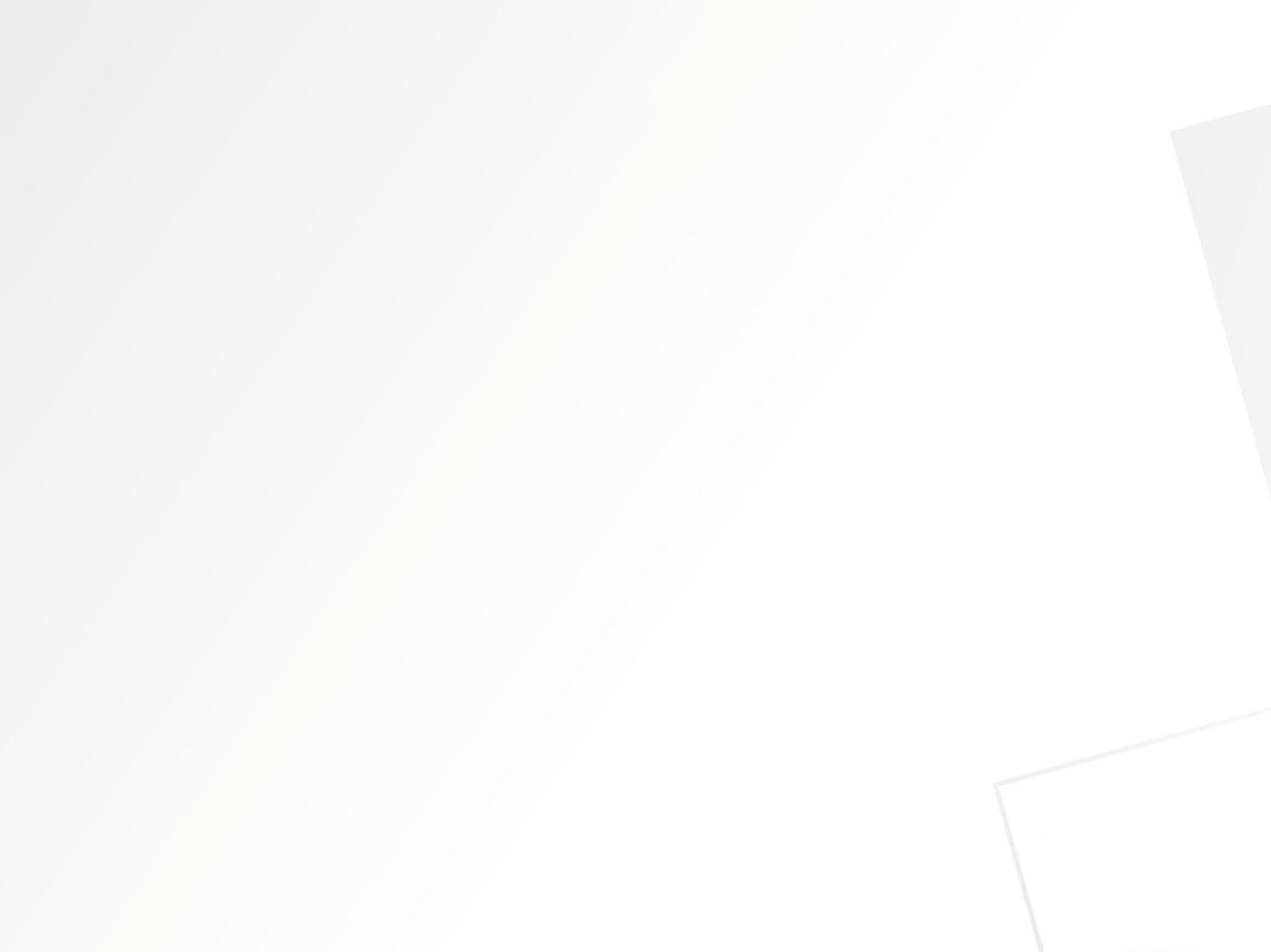 Administración de Infraestructura
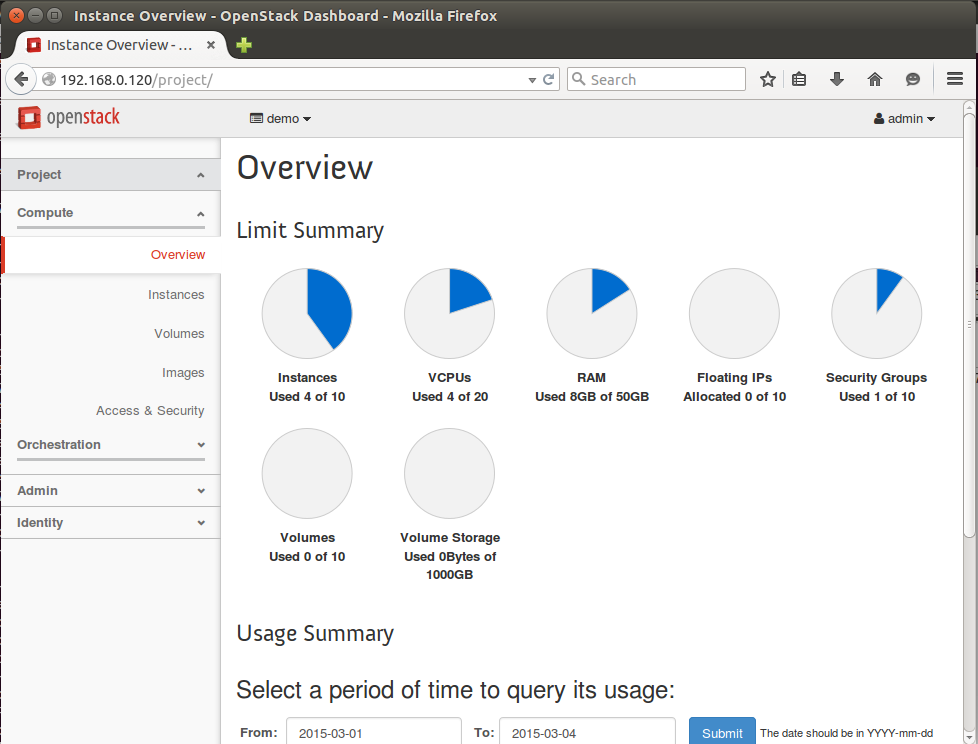 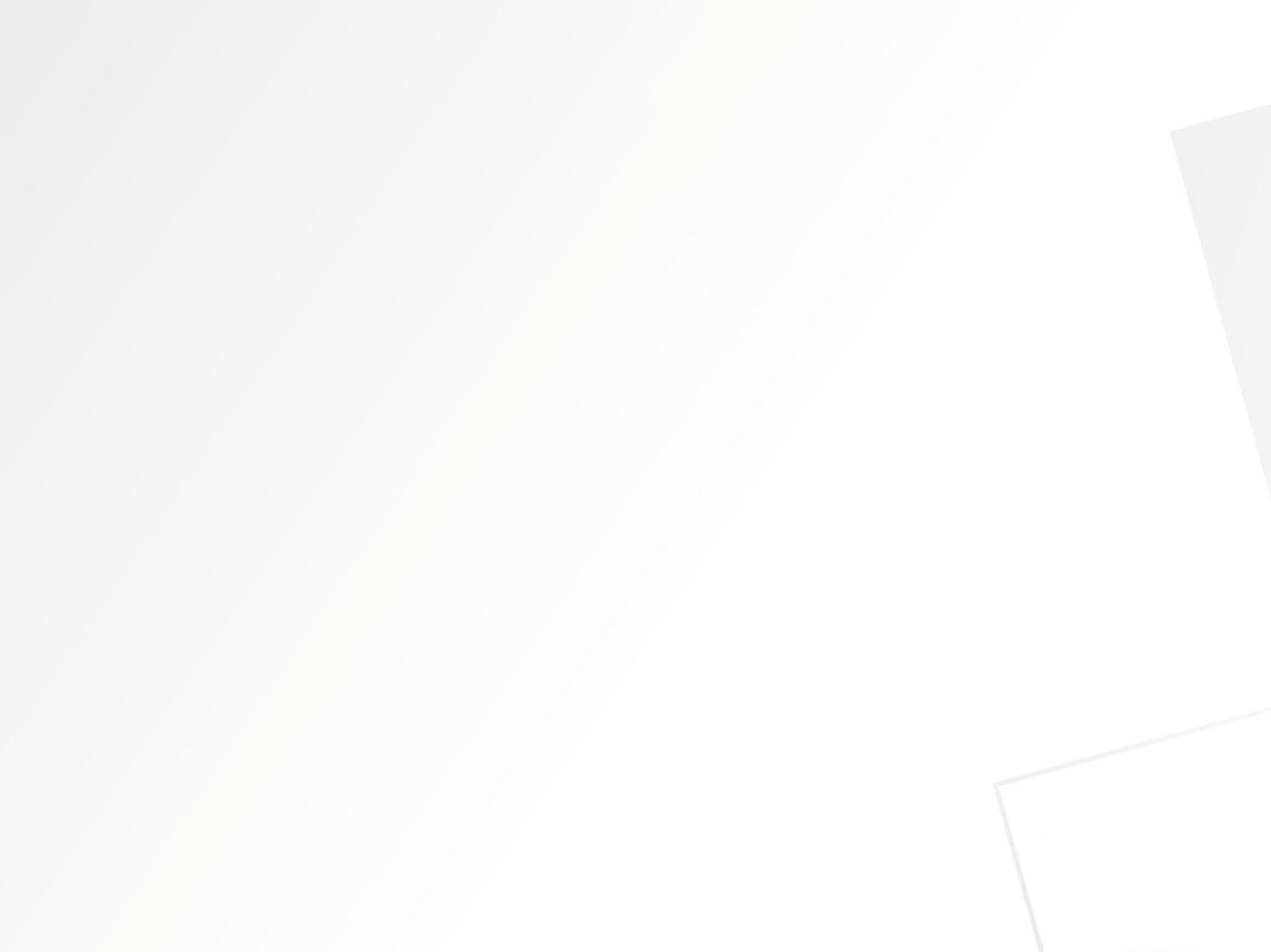 Imágenes e Instancias
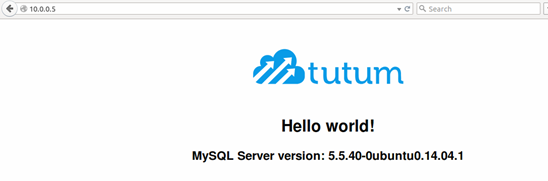 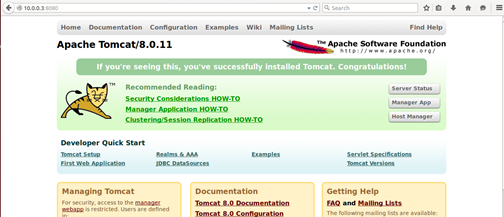 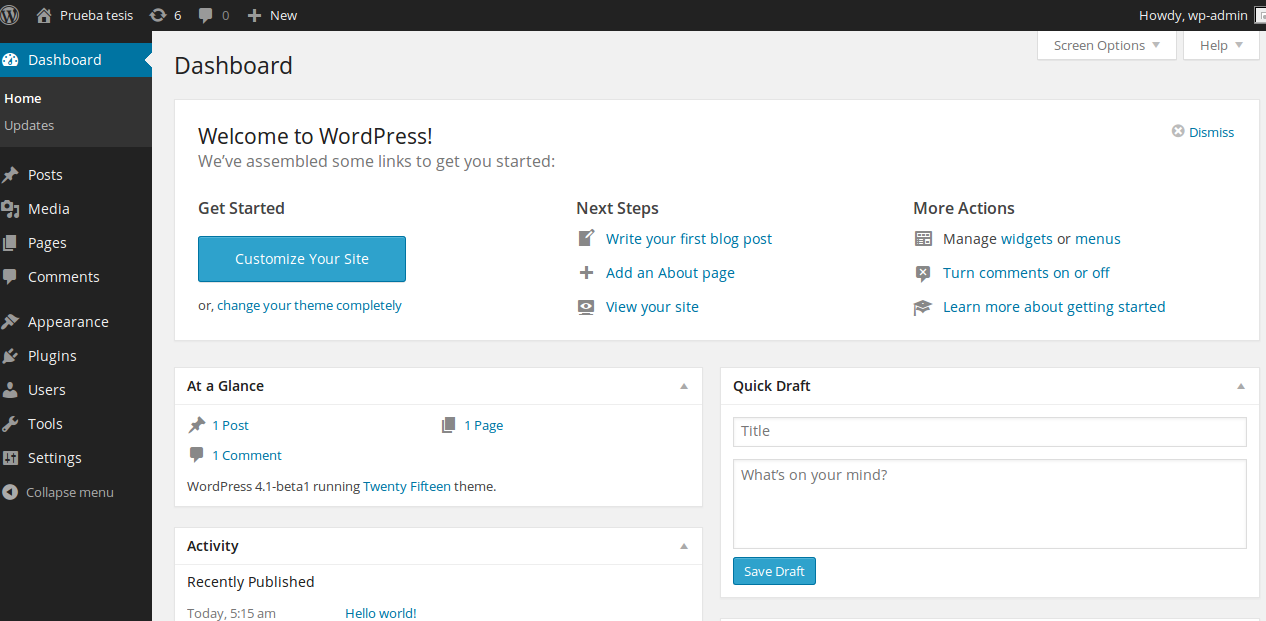 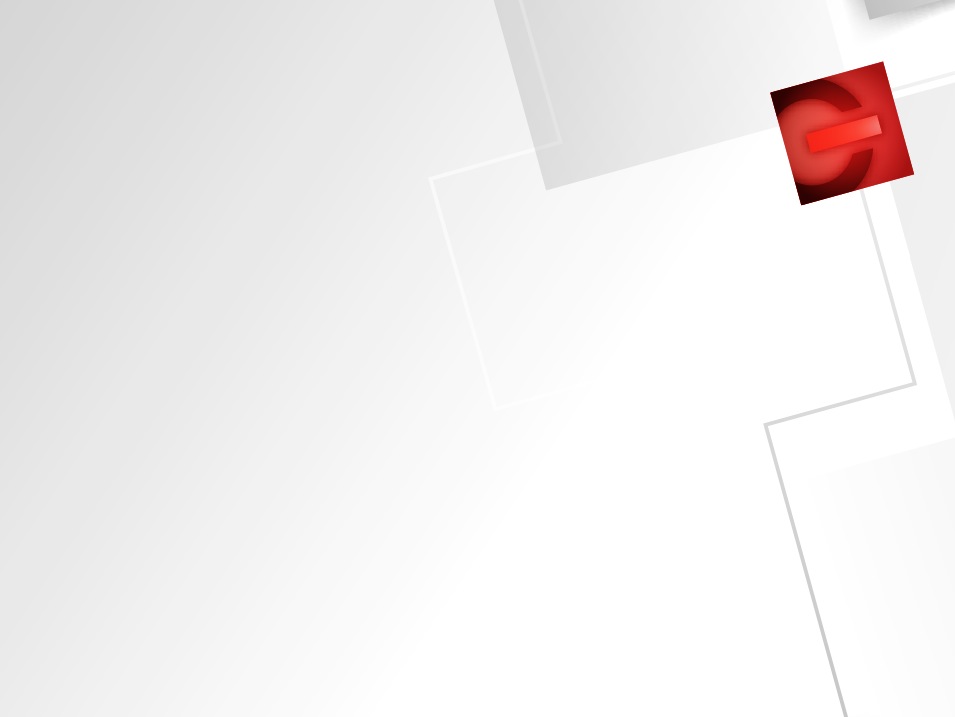 Demostración Práctica
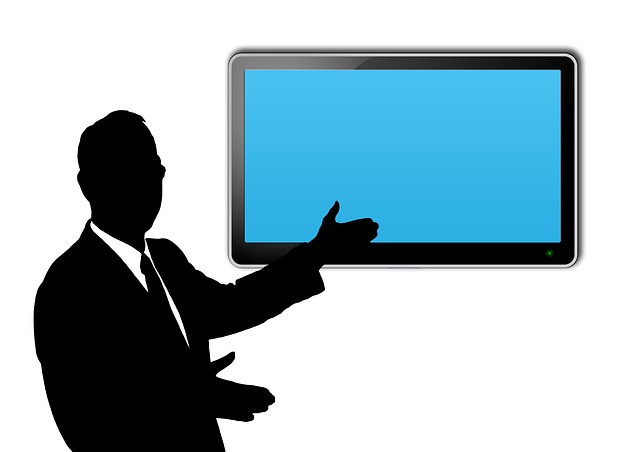 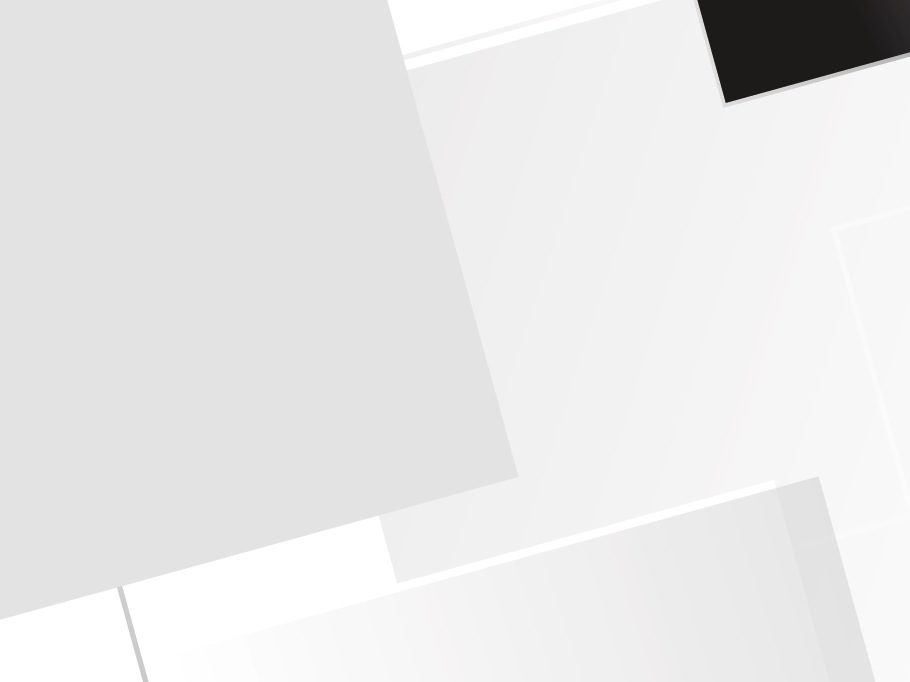 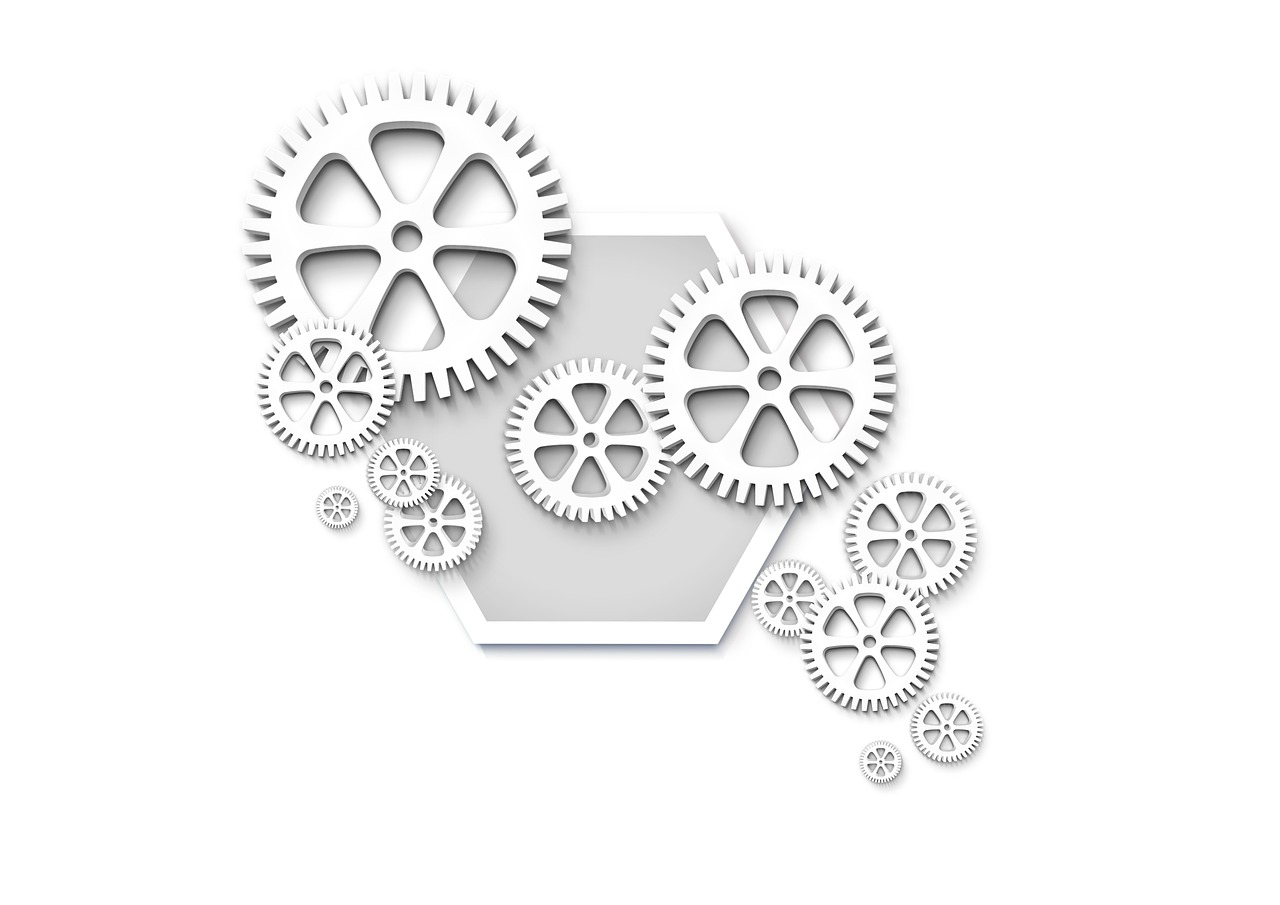 Conclusiones yRecomendaciones
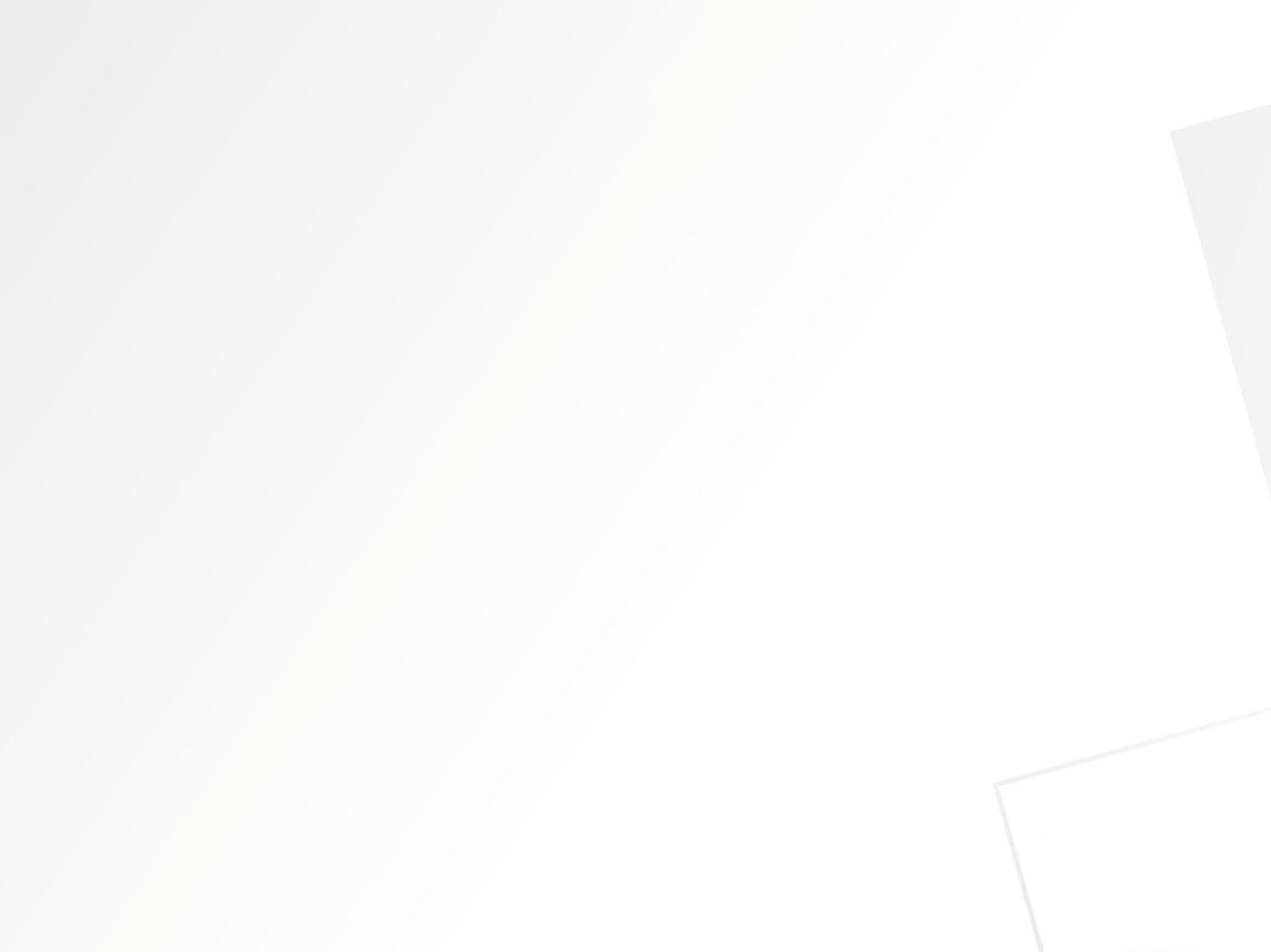 Conclusiones
La creación del prototipo de Plataforma como Servicio basado en tecnologías abiertas ha permitido experimentar con los beneficios de estas tecnologías y detectar los retos que implica su adopción.  
 
Las soluciones de nube híbrida permiten a las empresas contar con flexibilidad y adaptabilidad en el manejo de sus cargas de trabajo; y al mismo tiempo cumplir con los requerimientos de gestión de datos críticos, cumplimiento de estándares y seguridad de la información. 
 
Las soluciones abiertas basadas en estándares y arquitecturas de referencia permiten a las organizaciones explotar los beneficios de la computación en la nube sin quedar atadas a proveedores o soluciones específicas.
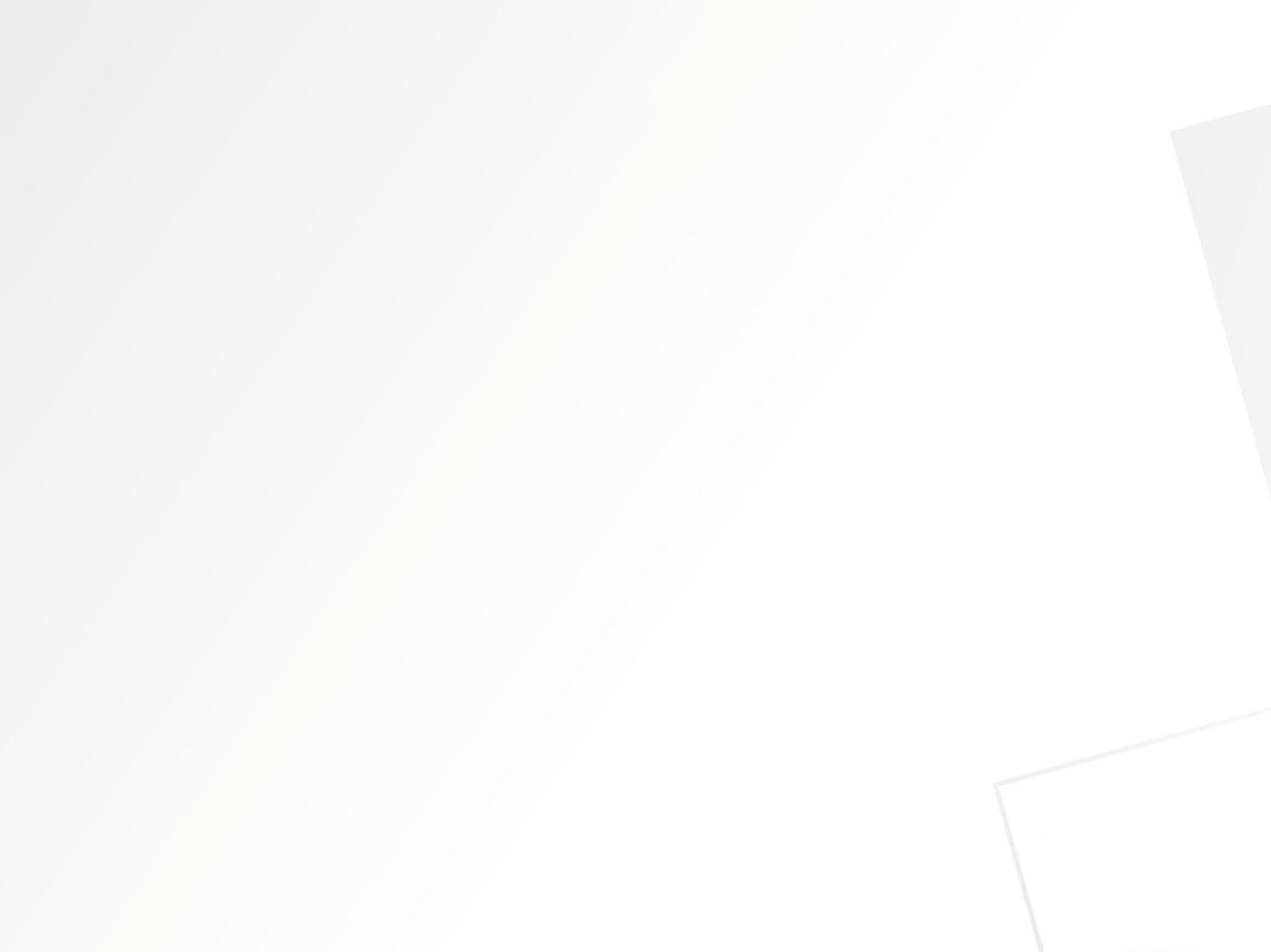 Conclusiones
El uso de una metodología de selección basada en estándares permitió una elección técnica de las soluciones utilizadas en el proyecto, gracias a estos lineamientos es posible garantizar que los componentes de una solución se apegan a los requerimientos. 
 
El prototipo de Plataforma como Servicio ha podido ser implantado gracias a las capacidades de integración de las tecnologías seleccionadas y a las características propias de OpenStack y Docker para gestión de recursos y consumo de imágenes de sistemas operativos y aplicativos bajo demanda.  
 
Las pruebas de prototipo han permitido detectar que las características de hardware utilizadas en el presente proyecto no soportan una alta carga de creación de instancias, por lo que en su estado actual, el prototipo no podría ser usado en ambientes de producción.
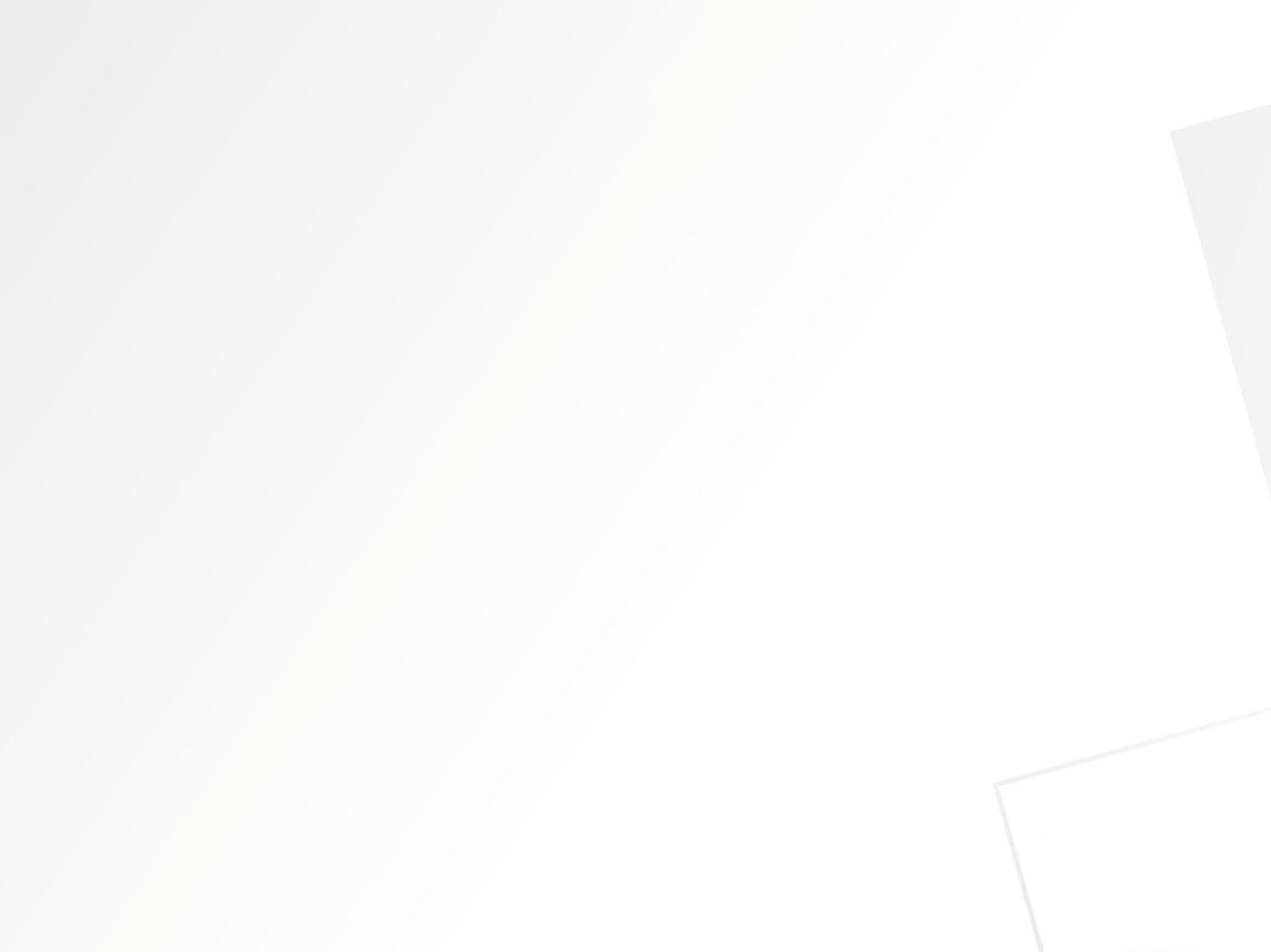 Recomendaciones
Para trabajos futuros se recomienda crear proyectos que analicen la configuración de almacenamiento y red, ya que estos campos ofrecen alternativas variadas que pueden ser investigadas y aplicadas. 
 
Se recomienda el uso de hardware con características superiores a las usadas en este proyecto, con miras a implantar este tipo de solución en ambiente de producción. 
 
Participar en las comunidades de OpenStack y Docker para apoyar a los proyectos y conocer más a fondo las funcionalidades que incluyen y que se encuentran dentro de la planificación.
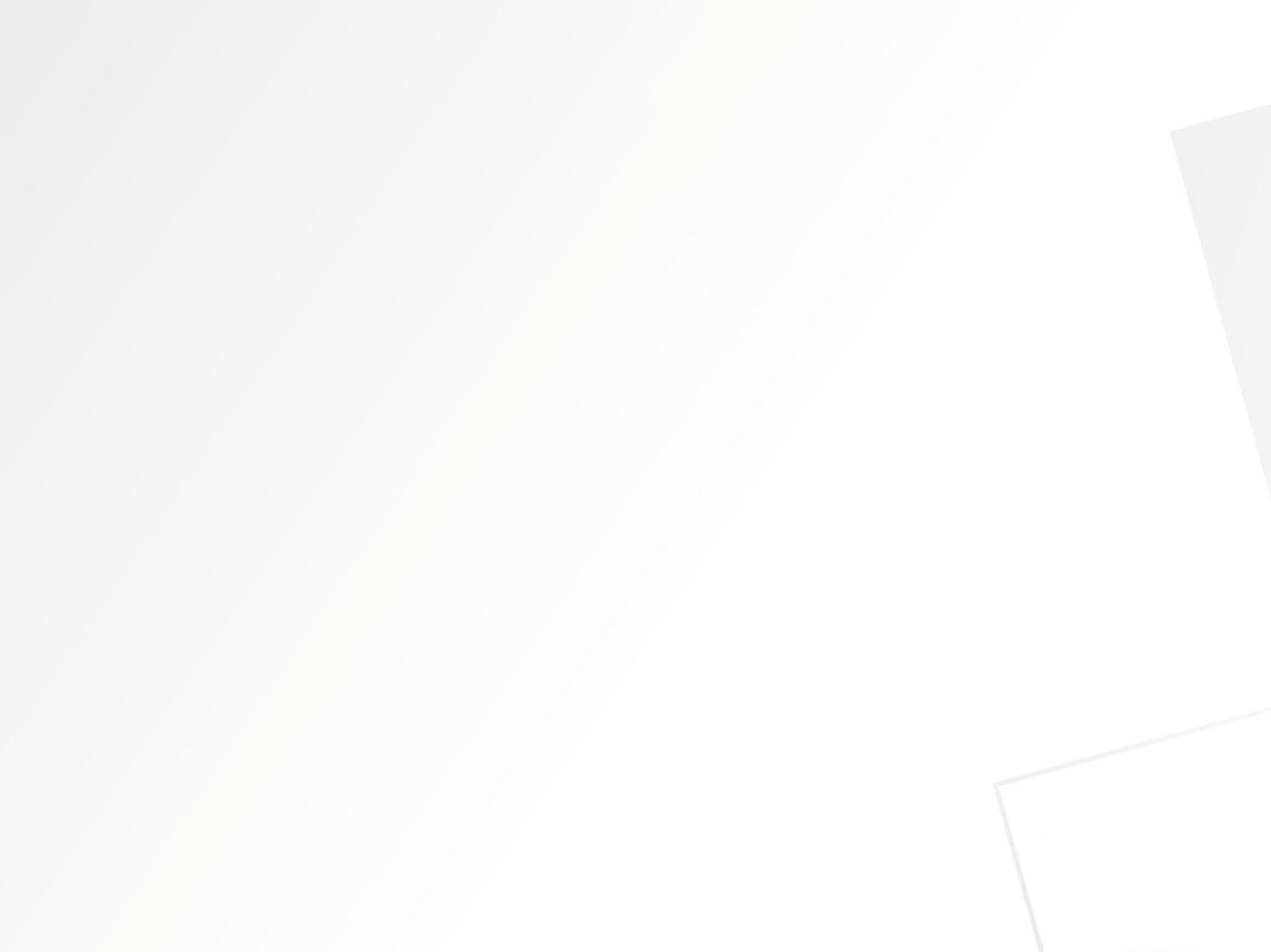 Recomendaciones
Para trabajos futuros se recomienda experimentar con la integración de OpenStack y Docker a través del proyecto Heat para validar sus funcionalidades. 
 
Se recomienda realizar prototipos similares haciendo uso de las alternativas de PaaS, Cloud Foundry y OpenShift, las cuales cuentan con respaldo de la industria y apoyan al proyecto Docker, lo cual abre interesantes oportunidades dentro de este campo. 
 
Implantar este tipo de soluciones en ambientes de desarrollo y pruebas de empresas para validar su utilización con aplicaciones reales y, posteriormente,  con cargas de trabajo de producción.
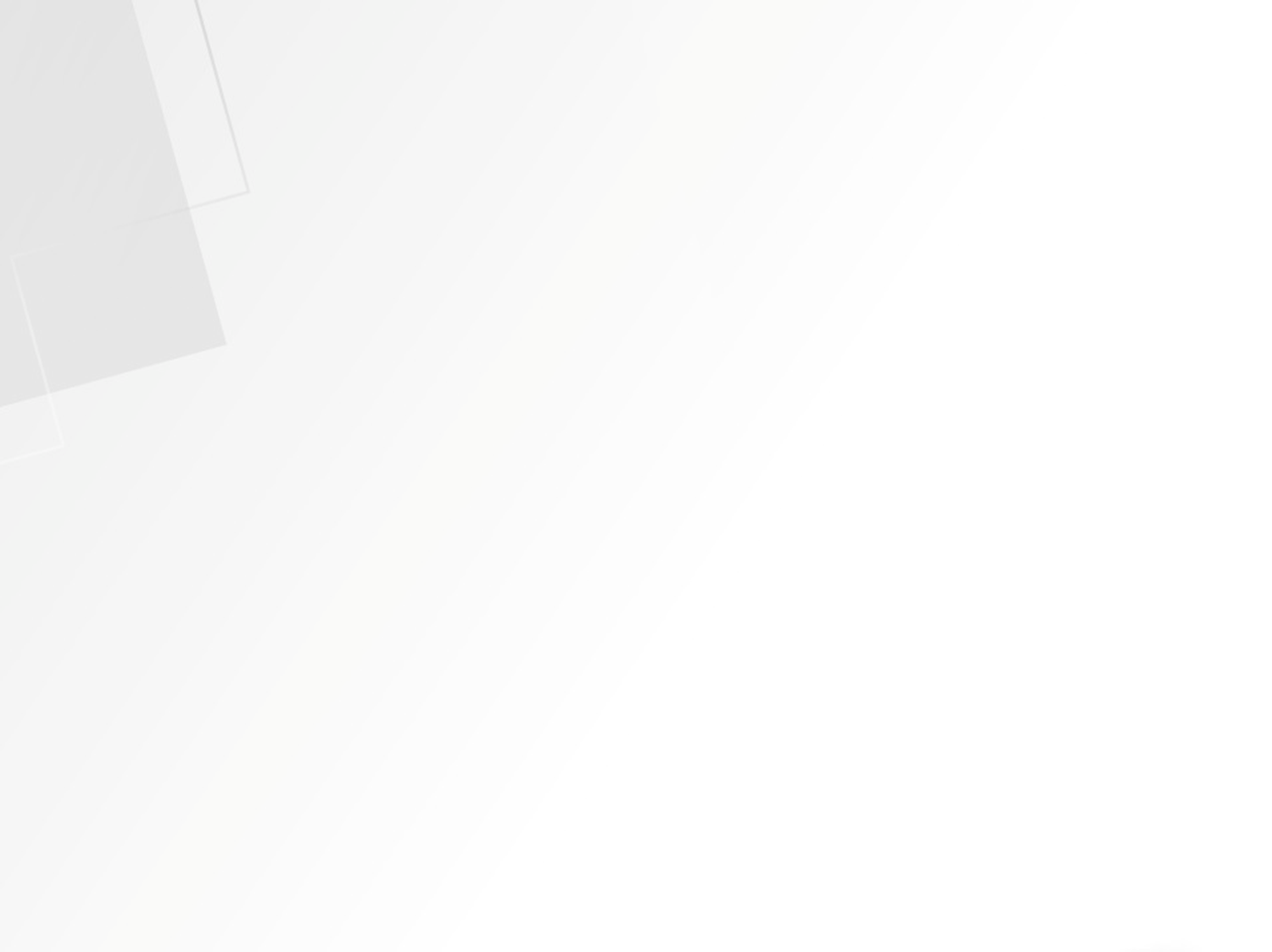 Gracias por su Atención